Processor Datapath
Introduction
MIPS ISA
3 Instruction Types
R-type, I-type, J-type

Datapath and Control Unit
Simplified
Pipelined

Simple subset
Memory reference: 	lw, sw
Arithmetic/logical: 	add, addi, sub, and, or, slt
Control transfer: 	beq, j
31
26
21
16
11
6
0
op
rs
rt
rd
shamt
funct
6 bits
5 bits
5 bits
5 bits
5 bits
6 bits
31
26
21
16
0
op
rs
rt
immediate
6 bits
5 bits
5 bits
16 bits
31
26
0
target address
op
6 bits
26 bits
Instruction Format Review
Three  instruction formats
R-type

I-type

J-type

Fields:
op: operation of the instruction
rs, rt, rd: source/destination register specifiers
shamt: shift amount
funct: selects variant of the operation in the “op” field
address/immediate: address offset or immediate value
target address: target address of the jump instruction
31
26
21
16
11
6
0
op
rs
rt
rd
shamt
funct
6 bits
5 bits
5 bits
5 bits
5 bits
6 bits
31
26
21
16
0
op
rs
rt
immediate
6 bits
5 bits
5 bits
16 bits
31
26
0
op
target address
6 bits
26 bits
MIPS Subset
Add, Subtract, AND, OR, SLT
add rd, rs, rt
sub rd, rs, rt
and rd, rs, rt
or rd, rs, rt
slt rd, rs, rt
ADD Immediate
addi  rt, rs, imm16
Load, Store
lw rt, rs, imm16
sw rt, rs, imm16
BRANCH
beq rs, rt, imm16
JUMP:
j  target
Instruction Execution
For every instruction:
Send the program counter (PC) to the memory that contains the code and fetch the instruction from that memory.

Read one or two registers, using fields of the instruction to select the registers to read. For the load word instruction, we need to read only one register, but most other instructions require that we read two registers.
Instruction Execution
Fetch:
Get the next instruction: stored at PC
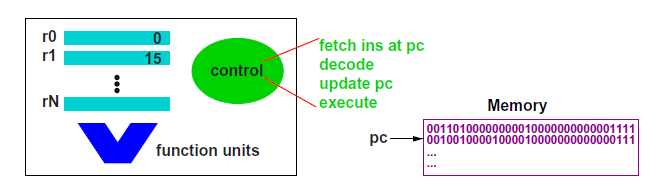 Instruction Execution
Decode:
Opcode determines if the instruction is arithmetic/logical, memory logical, or branch.
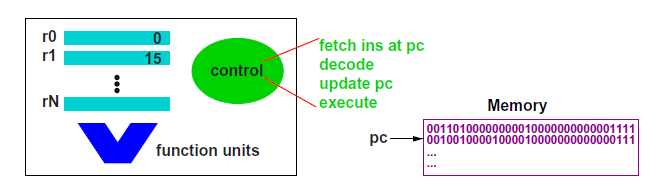 Instruction Execution
Update PC:  PC  target address or PC + 4
If the instruction is a branch, we have to calculate the target address
If the instruction is not a branch, the new PC will be PC + 4
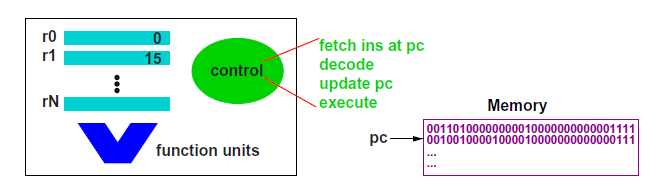 Instruction Execution
Update PC:  PC  target address or PC + 4
If the instruction is a branch, we have to calculate the target address
If the instruction is not a branch, the new PC will be PC + 4
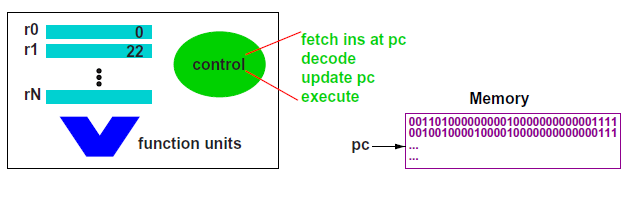 Instruction Execution
Execute:
Depending on instruction class, we use the ALU to calculate:
Arithmetic result
Memory address for load/store
Branch target address
Instruction Execution
To read and write registers, we need a register file
R-types read two registers and write one register
Memory-reference instructions read one register
Also access data memory
Processor Overview
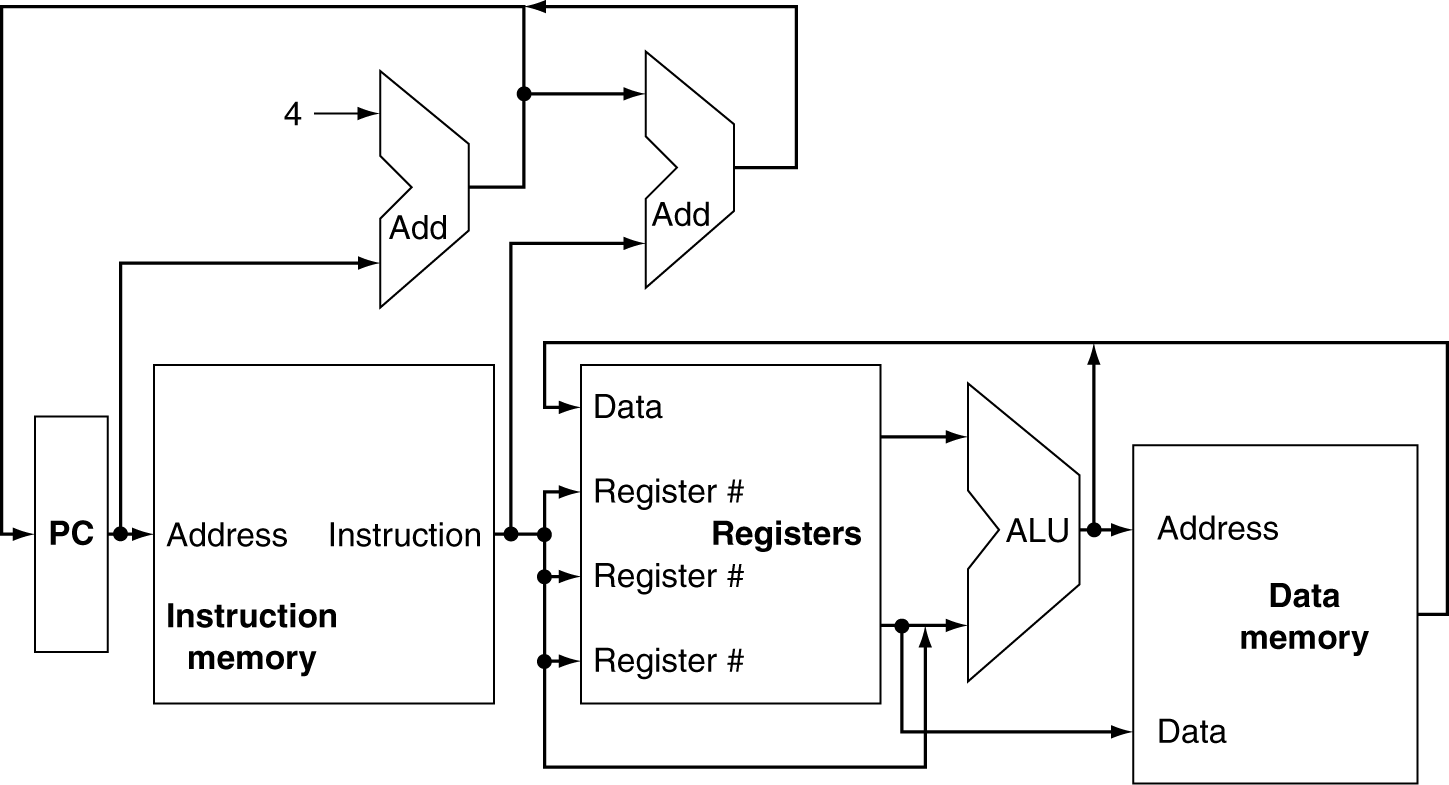 Data “flows” through memory and functional units
Processor Overview
Can’t just join wires together
Use multiplexers
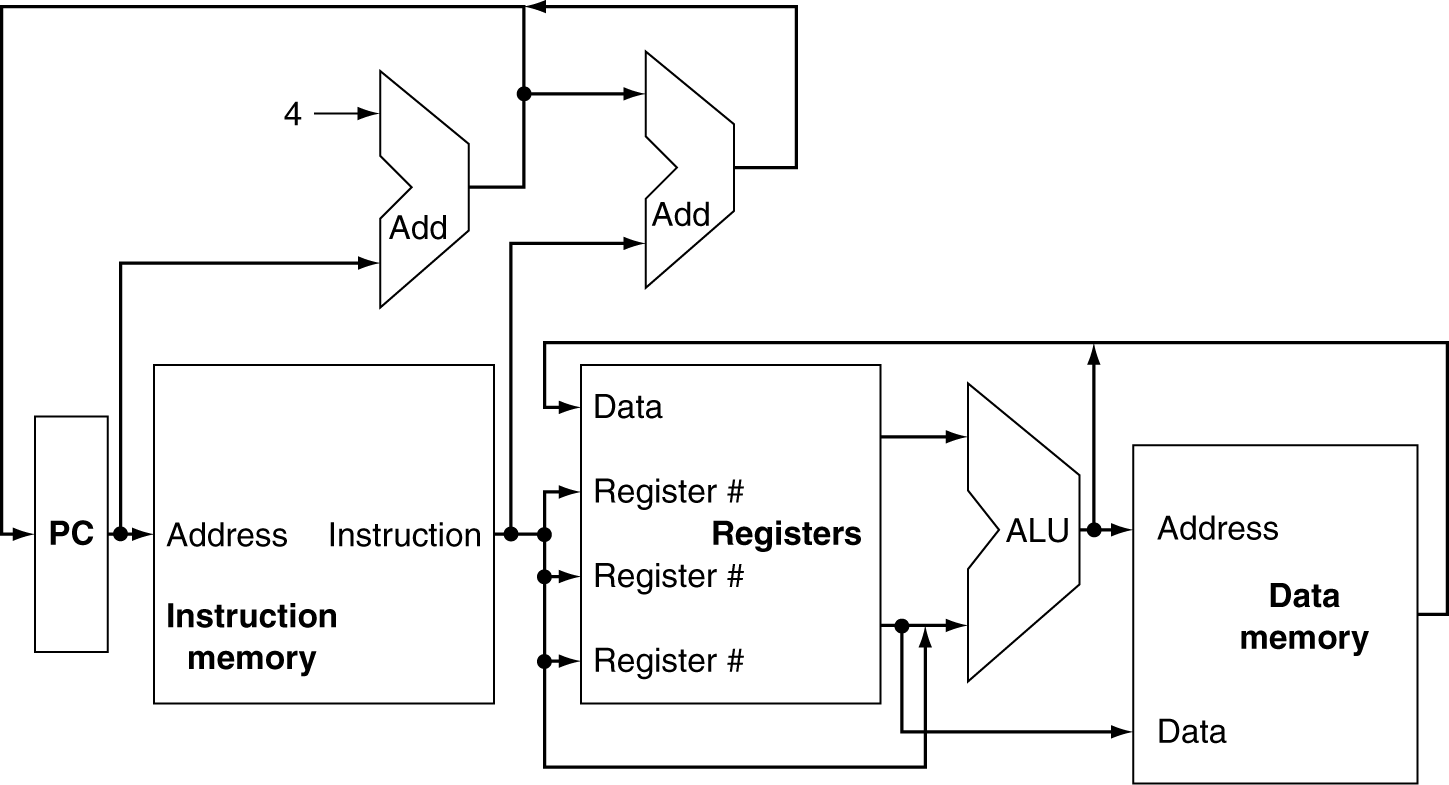 Processor Overview
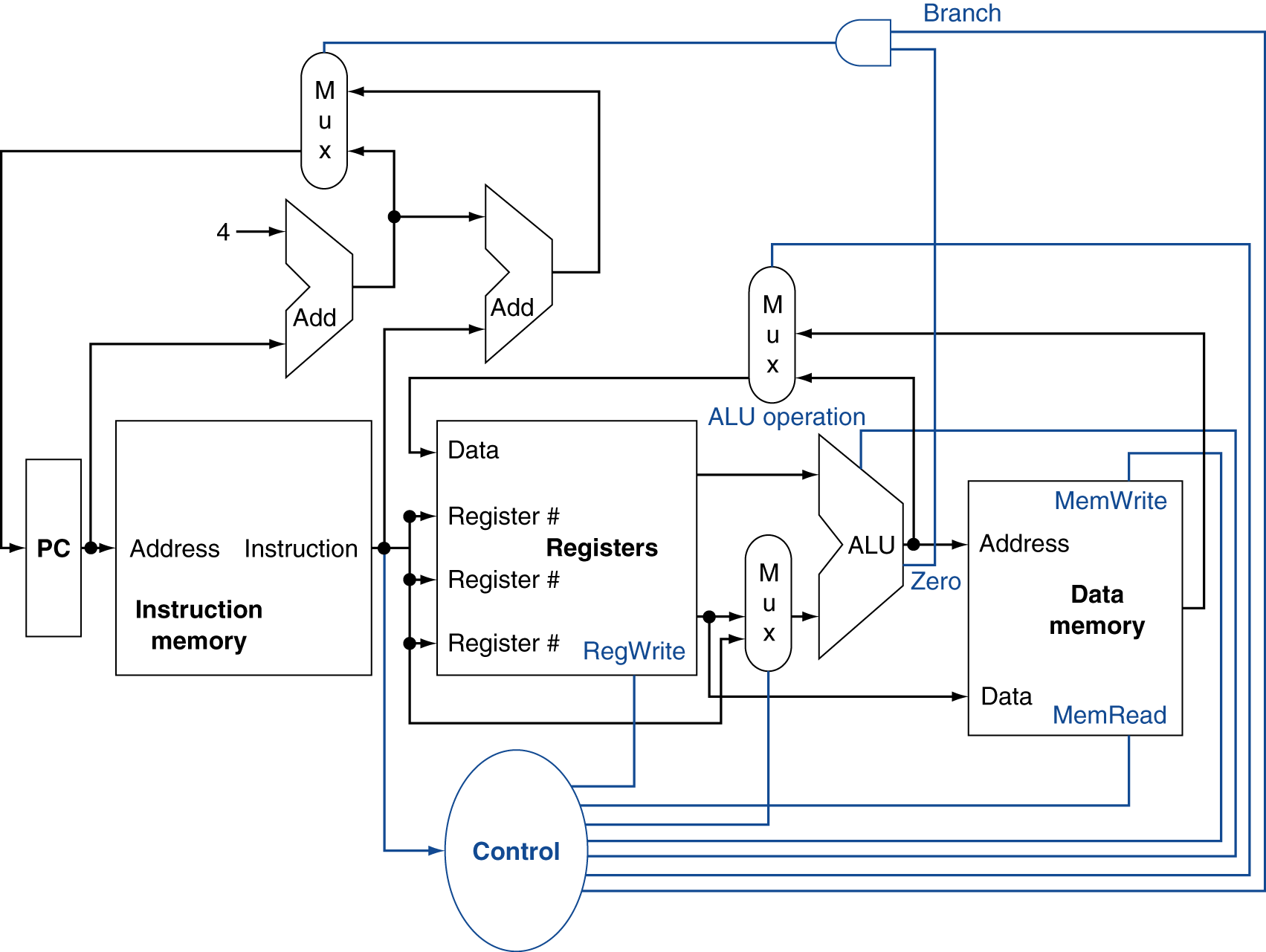 Multiplexers require selection signals 
Control Signals
Signals
Information encoded in binary
Low voltage = 0, High voltage = 1
One wire per bit
Multi-bit data encoded on multi-wire buses
Logic Design Review
Combinational Circuits
Output depends only on current input
Operate on data

Example: ALU
Given the same input a combinationalcircuit will always produce the same output
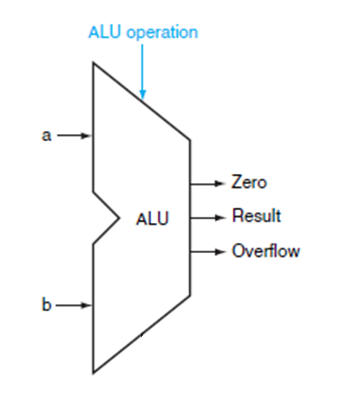 Logic Design Review
Sequential Circuits
Have “state”
Output depends on current input and previous outputs


Example: Register File
Output depends on the contentsof the registers in the file
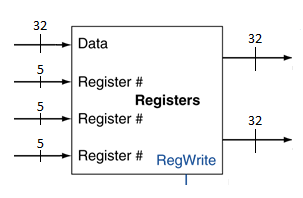 MIPS Register File
32 32-bit registers
One write bus
Two read buses
Selection Inputs
RegWrite (write enable signal) 
Reg. Source A
Reg. Source B
Reg. Destination
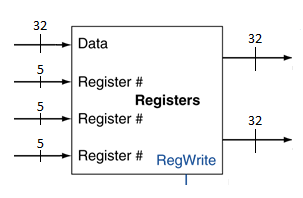 Write Control Signals
Every Clock Cycle
When Necessary
We do not show a write control signal when a state element is written on every active clock edge.
Program Counter
If a state element is not updated on every clock, then an explicit write control signal is required.
Register File
Datapath Elements
Most elements have 32-bit wide inputs and outputs 
Buses labeled with their width
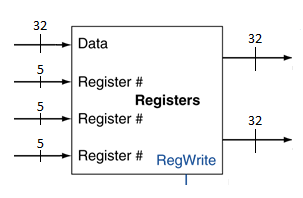 A
A
Mux
I0
Y
+
Y
Y
I1
ALU
B
B
S
F
Datapath Elements - Combinational
Adder
Y = A + B
Multiplexer
Y = S ? I1 : I0
Arithmetic/Logic Unit
Y = F(A, B)
Datapath Elements - Sequential
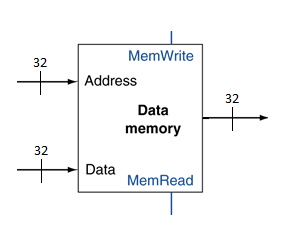 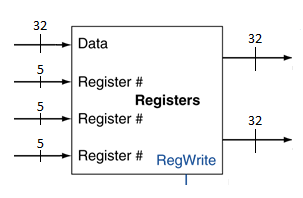 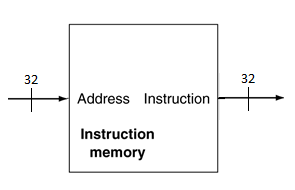 Fetch Elements
Memory Unit
Program Counter
Adder
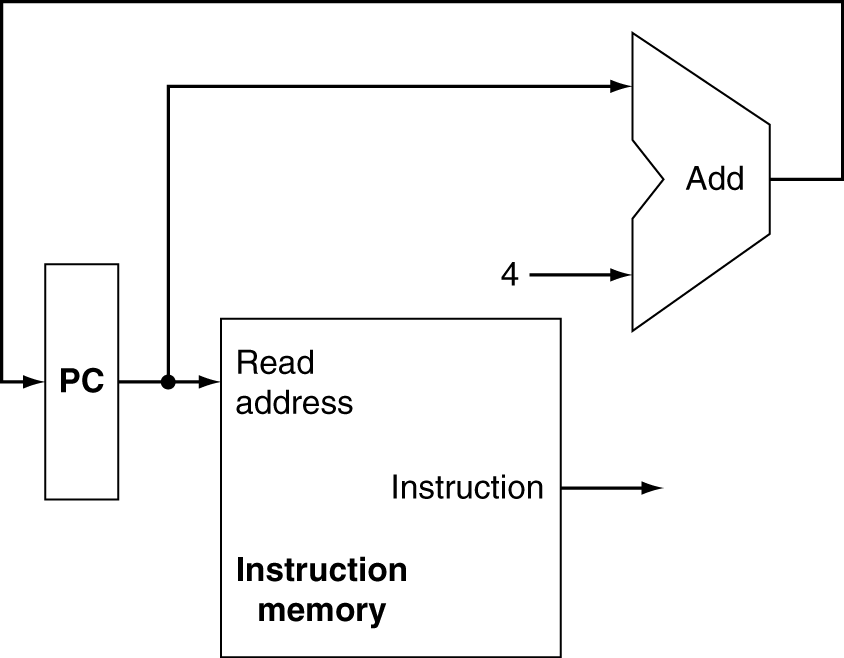 R-Type Instructions
Read two register operands
Perform arithmetic/logical operation
Write register result
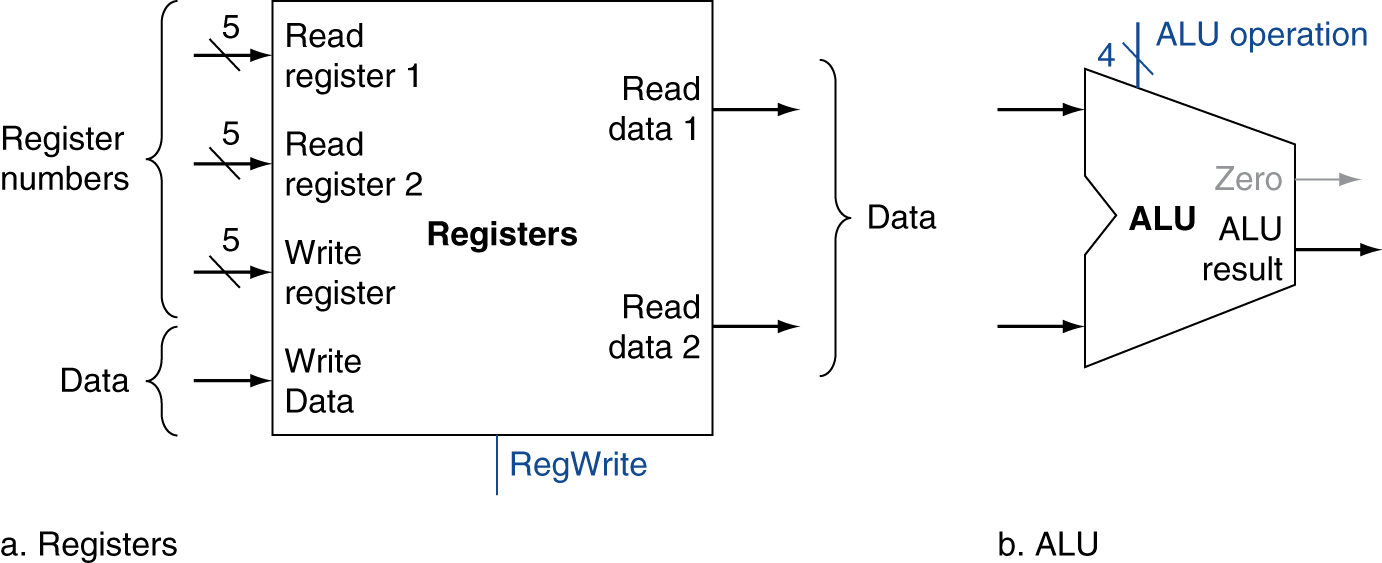 R-Type Instructions
add $t1, $t2, $t3
RW = 9
RA = 10
RB = 11
ALUop = “add”
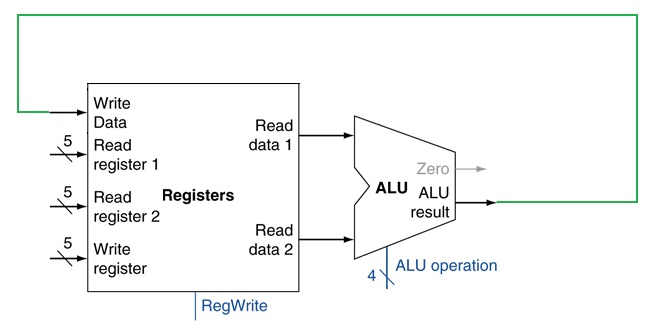 Datapath: R-Type Instructions
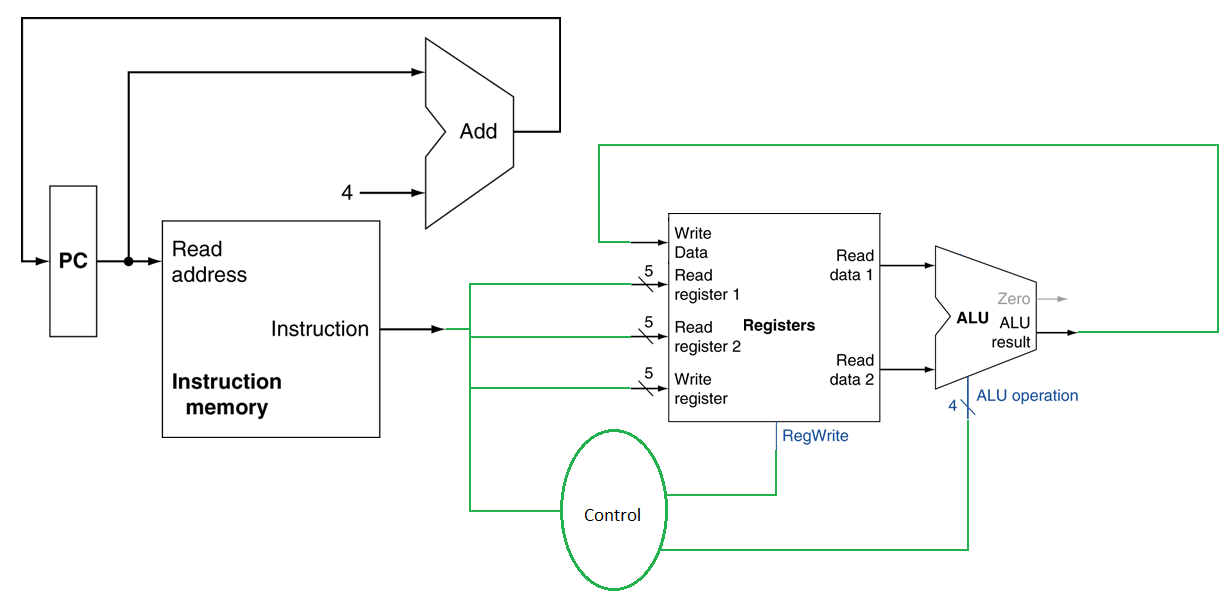 I-Type Instructions
Replace one read register, shamt, and funct with 16 bit constant

ALU requires 32-bit inputs
Sign-extend the 16 bit immediate
Fill with 0s if the constant is positive
Fill with 1s if the constant is negative

Choose between the second read registers and the sign extended constant.
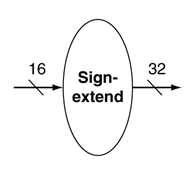 Datapath: I-Type Instructions
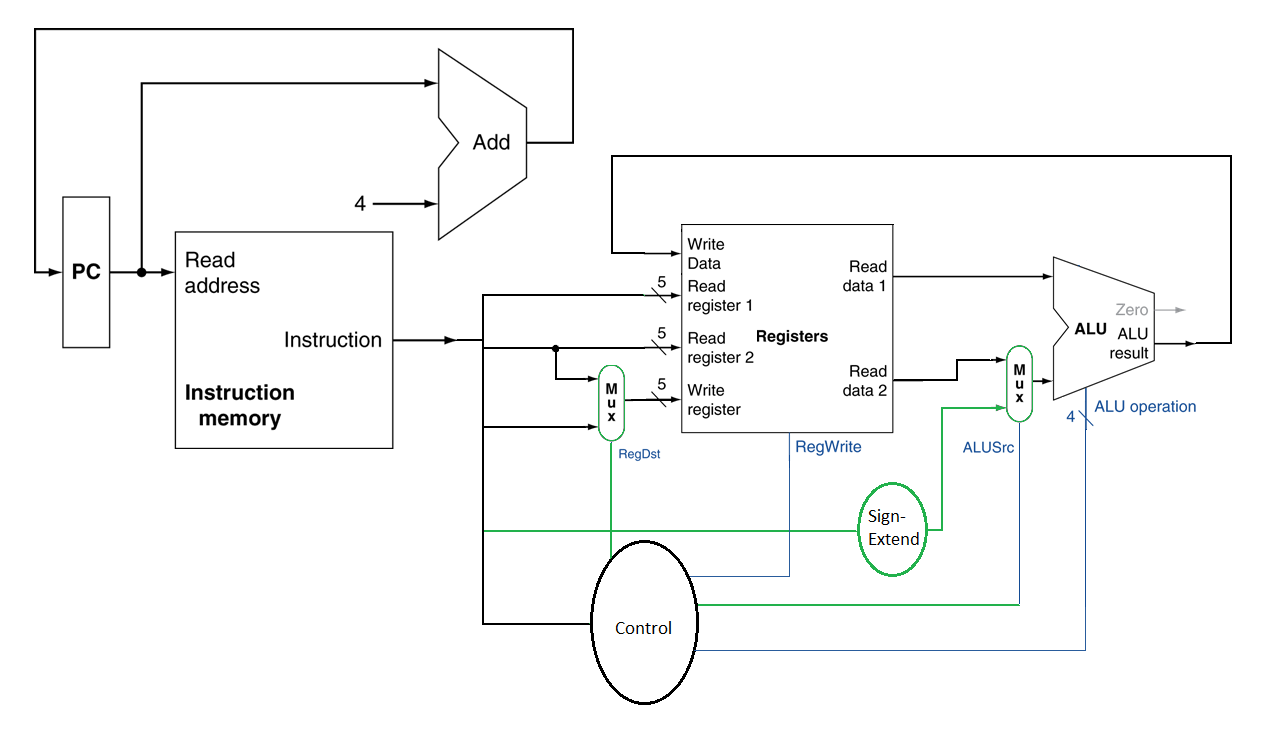 Load/Store Instructions
lw 	$t1, offset($t2)
sw 	$t1, offset($t2)

Compute memory address: $t2 + offset
Since offset is 16 bits, it needs to be extended to 32 bits
Load/Store Instructions
Load: Read memory and update register
Store: Write register value to memory

Elements: 
Register file
Sign extension unit
Data memory unit
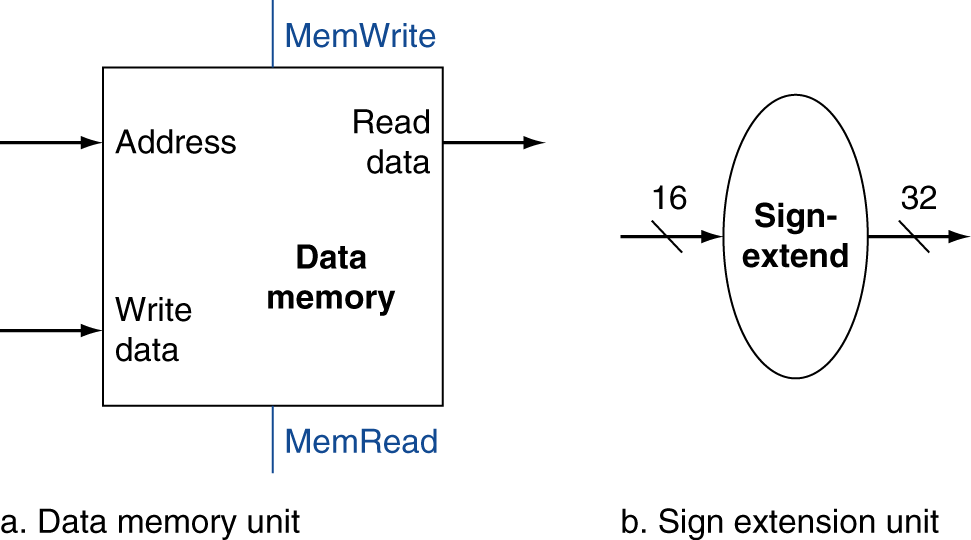 Datapath: Load Instruction
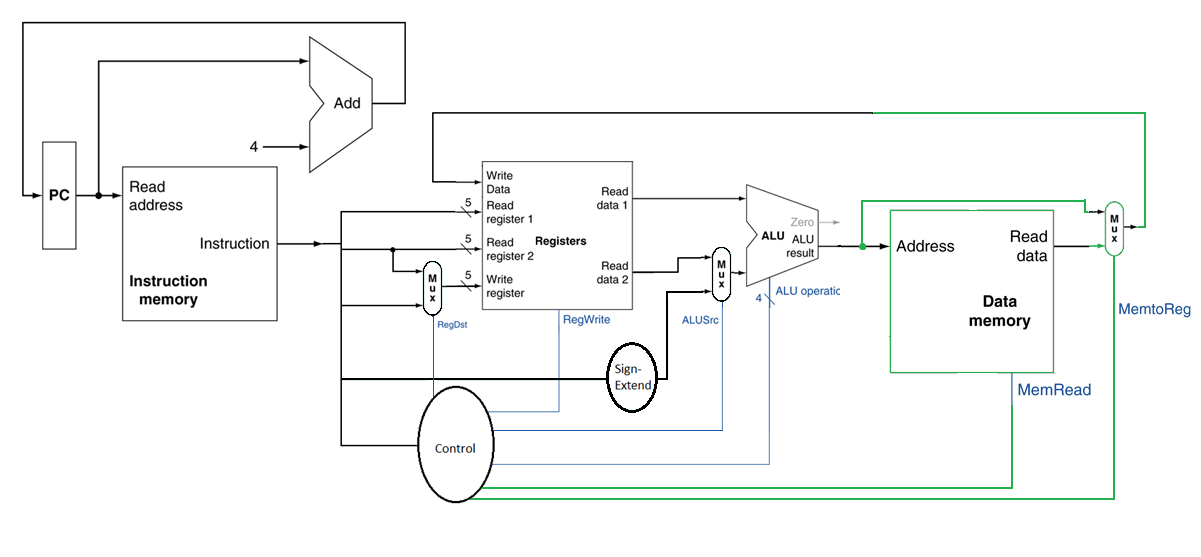 Datapath: Store Instruction
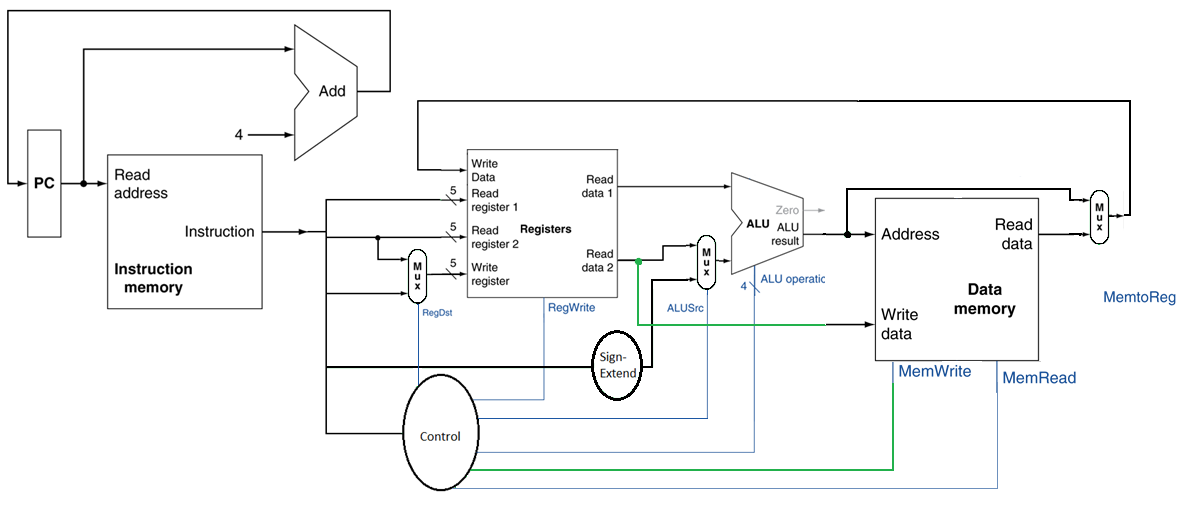 Branch Instructions
beq	$t1, $t2, offset

Read register operands
Compare operands
Use ALU, subtract and check Zero output
Calculate target address
Sign-extend displacement
Shift left 2 places (word displacement)
Add to PC + 4
Already calculated by instruction fetch
Target Address Details
The base for the branch address calculation is the address of the instruction following the branch. 
PC+4

Memory is byte addressed 
The offset field must be shifted left 2 bits
Branch Instructions
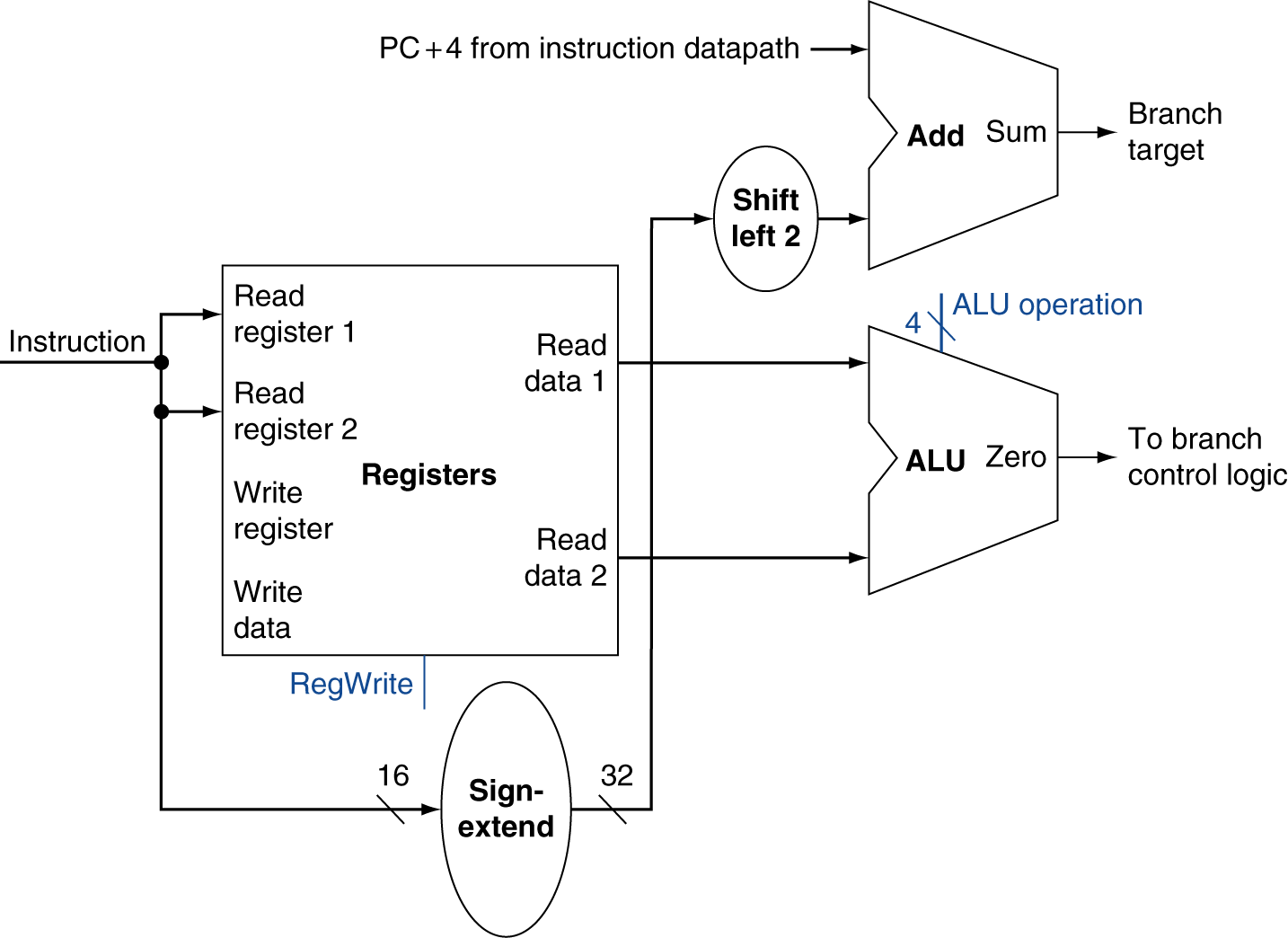 Justre-routes wires
Sign-bit wire replicated
Branching
beq	$t1, $t2, offset

Branch is taken
When $t1 - $t2 = 0, the zero signal from the ALU
PC = PC + 4 + 4*offset

Branch is not taken
PC = PC + 4
Datapath: Branch
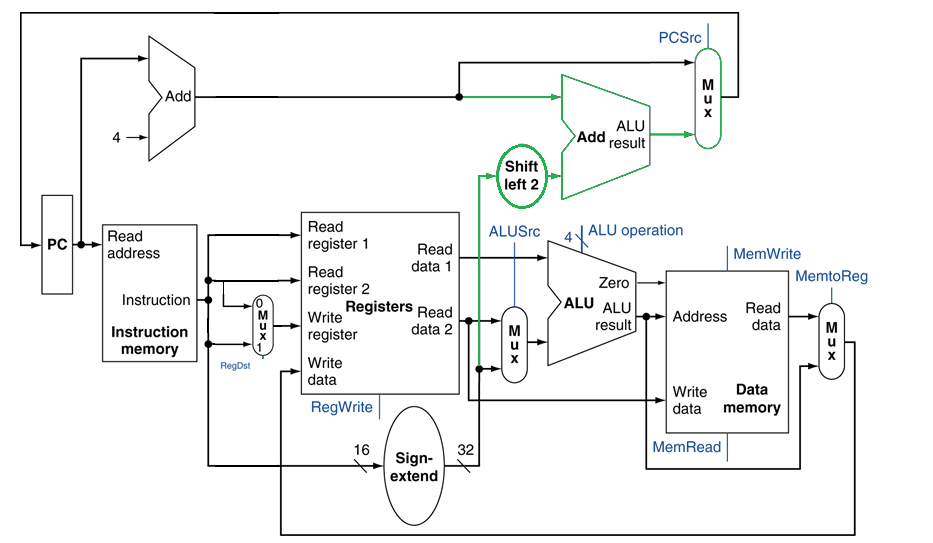 Jump Instructions
PC = PC[31-28] : Offset << 2
Single Datapath
All instructions executed in one clock cycle
Each datapath element can only do one function at a time
Any element needed more than once must be duplicated
Hence, we need separate instruction and data memories

Use multiplexers where alternate data sources are used for different instructions
Datapath
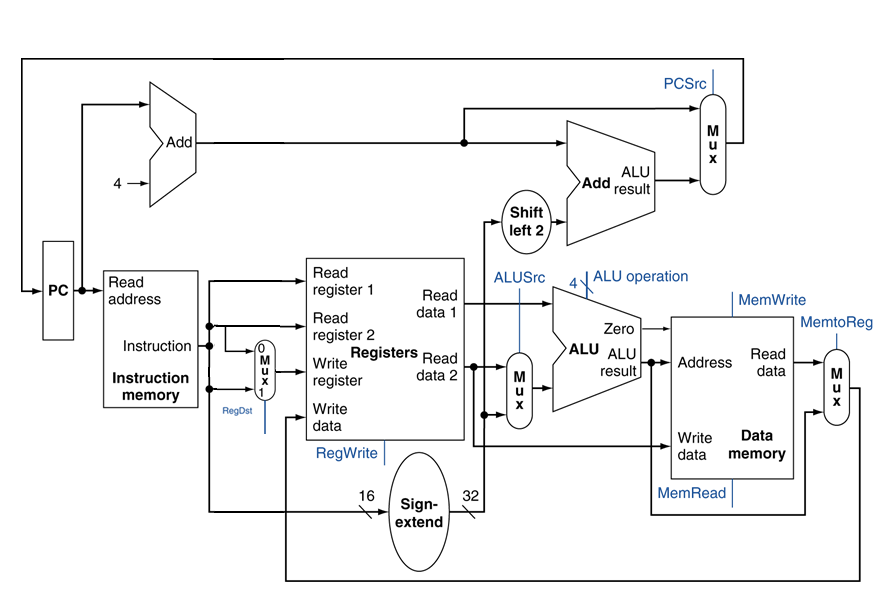 Control Unit
Take in input
Generate signals for each state element
Generate selection signals for each multiplexor
Generate function signals for ALU
ALU Control
ALU Control
MIPS subset: lw, sw, beq, add, addi, sub, and, or, slt

ALU has 4 control inputs
16 possible functions
ALU Control
Load/Store:	add
Branch: subtract
R-type: depends on funct field
ALU Control
Opcode determines which type of instruction
The ALUOp is a 2-bit signal derived from this Opcode
ALUOp and the funct field will determine ALU control
ALU Control
Multiple levels of decoding:
Main Control generates ALUOp
ALUOp and funct bits determine ALU Control
ALU Control
ALUOp and funct bits determine ALU Control
0
35 or 43
4
rs
rs
rs
rt
rt
rt
rd
address
address
shamt
funct
31:26
31:26
31:26
25:21
25:21
25:21
20:16
20:16
20:16
15:11
10:6
15:0
15:0
5:0
The Main Control Unit
Control signals derived from instruction
R-type
Load/Store
Branch
opcode
always read
read, except for load
write for R-type and load
sign-extend and add
Main Control Unit
Observations
The opcode is always contained in bits 31:26. We will refer to this field as Op[5:0].
The two registers to be read are always specified by the rs and rt fields, at positions 25:21 and 20:16. This is true for the R-type instructions, branch equal, and for store. 
The base register for load and store instructions is always in bit positions 25:21 (rs). 
The 16-bit offset for branch equal, load, and store is always in positions 15:0. 
The destination register is in one of two places. 
For a load it is in bit positions 20:16 (rt)
For an R-type instruction it is in bit positions 15:11 (rd)
We will need to add a multiplexor to select which field of the instruction is used to indicate the register number to be written.
Datapath with ALU Control
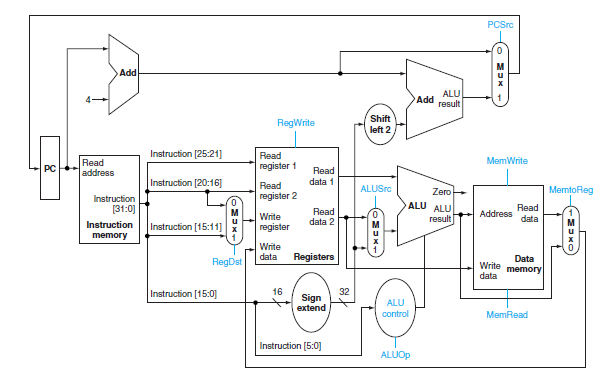 Control Signals – Register Destination
RegDst
Deasserted: the register destination number for the write register comes from the rt field (bits 20:16)
Asserted: the register destination number for the write register comes from the rd field (bits 15:11)
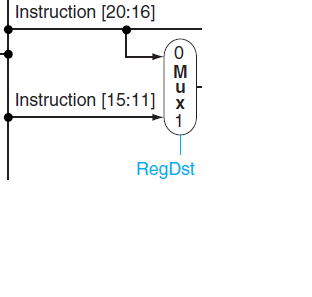 Control Signals – Register Write
RegWrite
Asserted: the register destination specified by the write register input is written with the value from the write data input
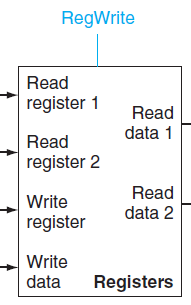 Control Signals – ALU Source
ALUSrc
Deasserted: The second ALU operand comes from the second register file output
Asserted: The second ALU operand is the sign-extended lower 16 bits of the instruction
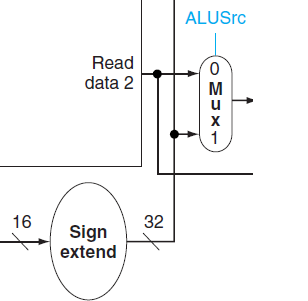 Control Signals - PCSrc
Program Counter Source
Deasserted: The PC is replaced by PC + 4
Asserted: The PC is replaced by a branch target address
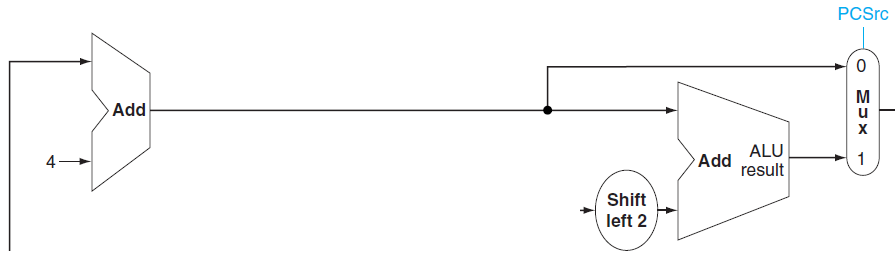 Control Signals – Memory Read
MemRead
Asserted: Data memory contents designated by the address input are put on the read data output.
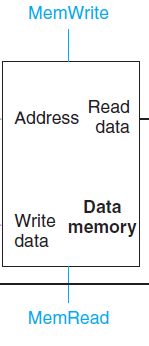 Control Signals – Memory Write
MemWrite
Asserted: Data memory contents designated by the address input are replaced by the value on the write data input.
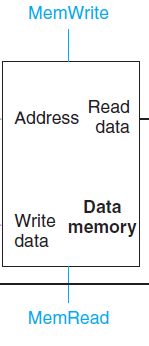 Control Signals – Memory to Register
MemtoReg
Deasserted: The value fed to the register write data input comes from the ALU
Asserted: The value fed to the register write data input comes from the data memory.
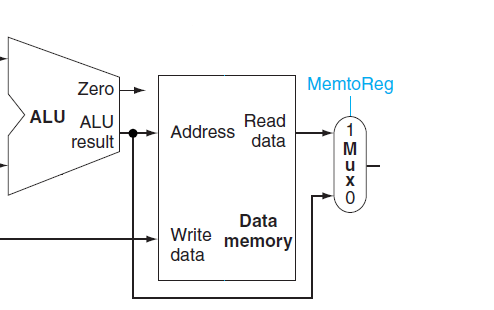 Control Signals
All but one signal can be set based only on the opcode
PCSrc is the exception
Relies on the result of a branch
PCSrc should be set if the instruction is beq and the zero output of the ALU is asserted
Datapath With Control
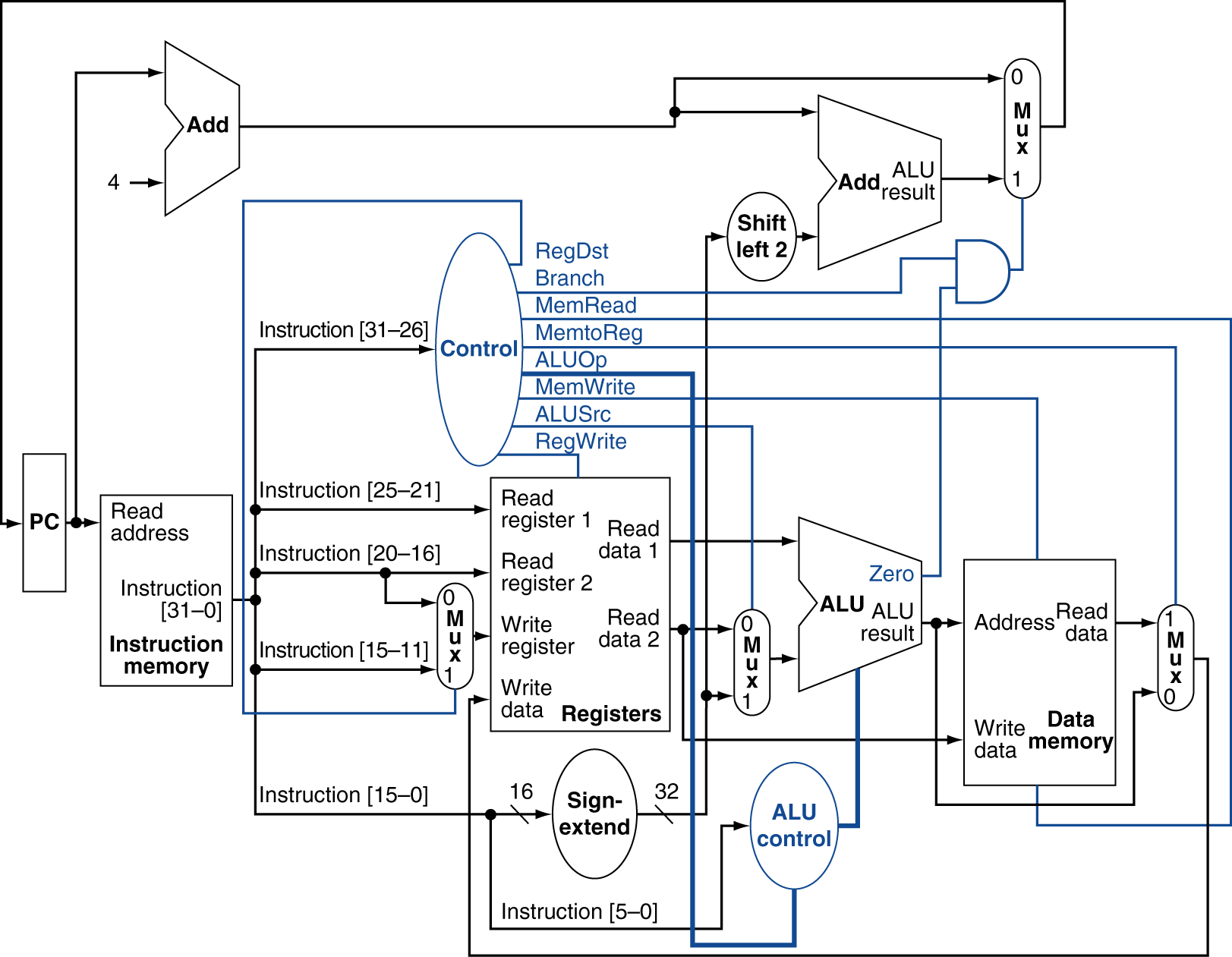 Opcode to Control
R-Type Instruction
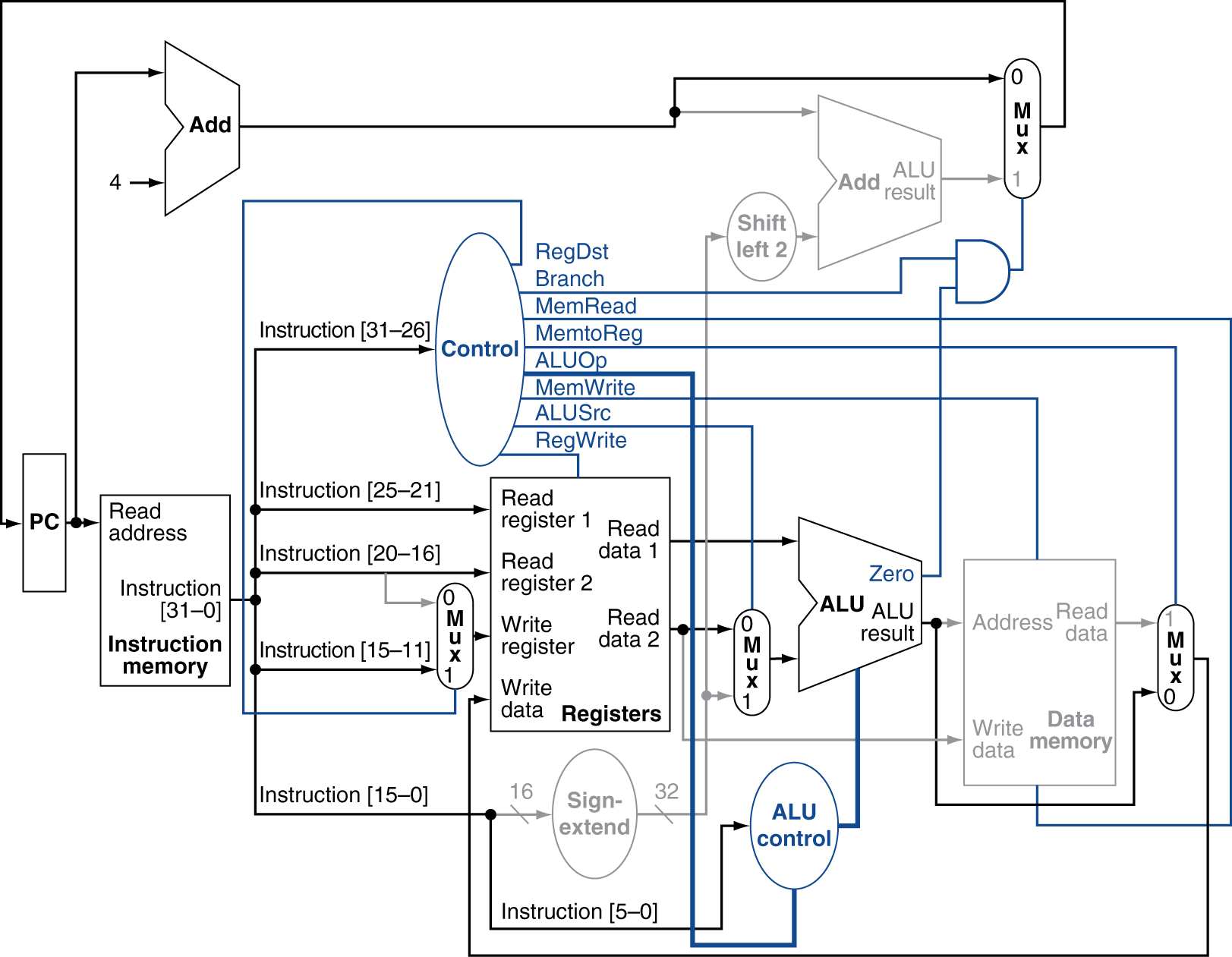 Load Instruction
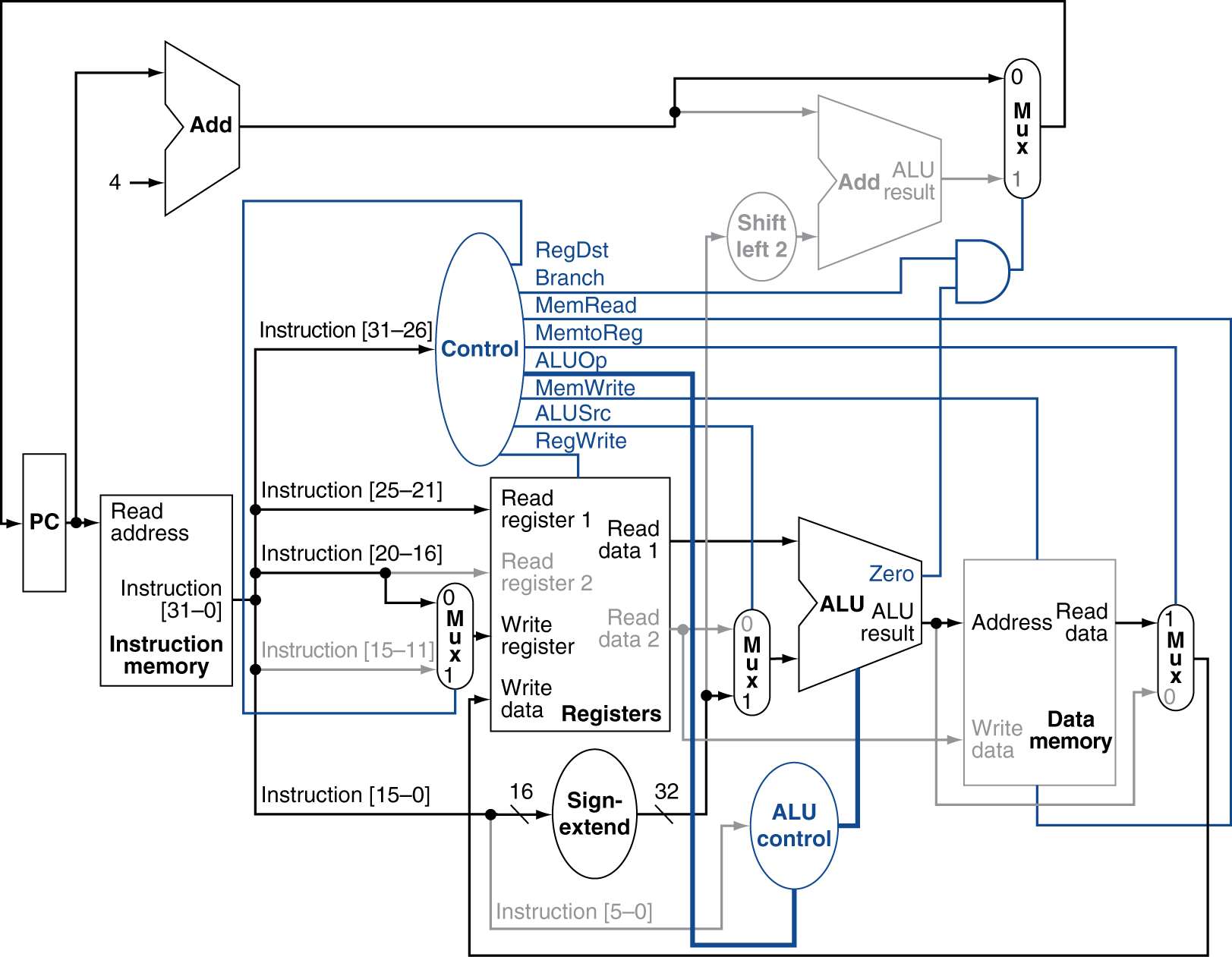 Branch-on-Equal Instruction
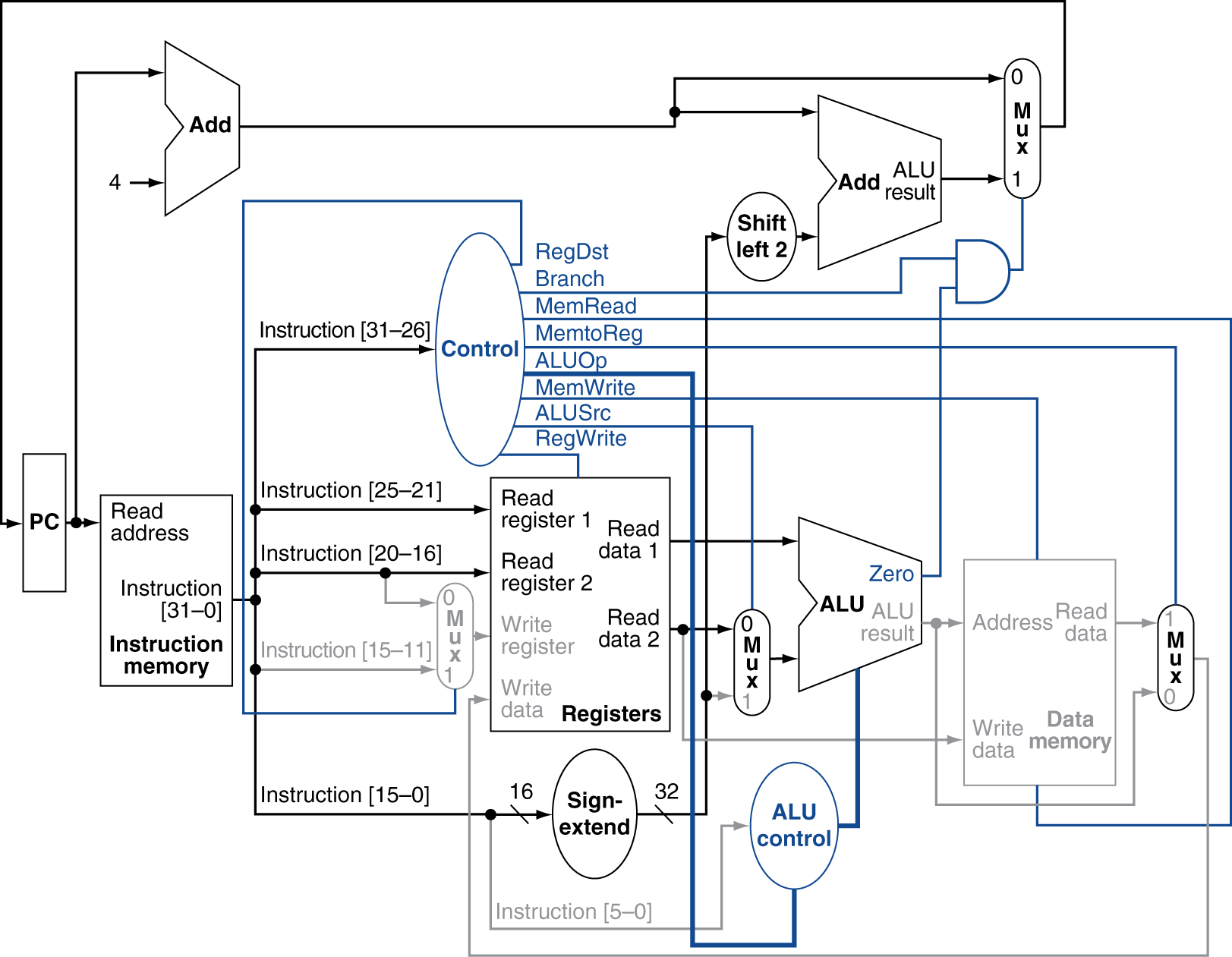 Opcode to Control
2
address
31:26
25:0
Implementing Jumps
Jump uses word address
Update PC with concatenation of
Top 4 bits of old PC
26-bit jump address
00
Need an extra control signal decoded from opcode
Jump
Datapath With Jumps Added
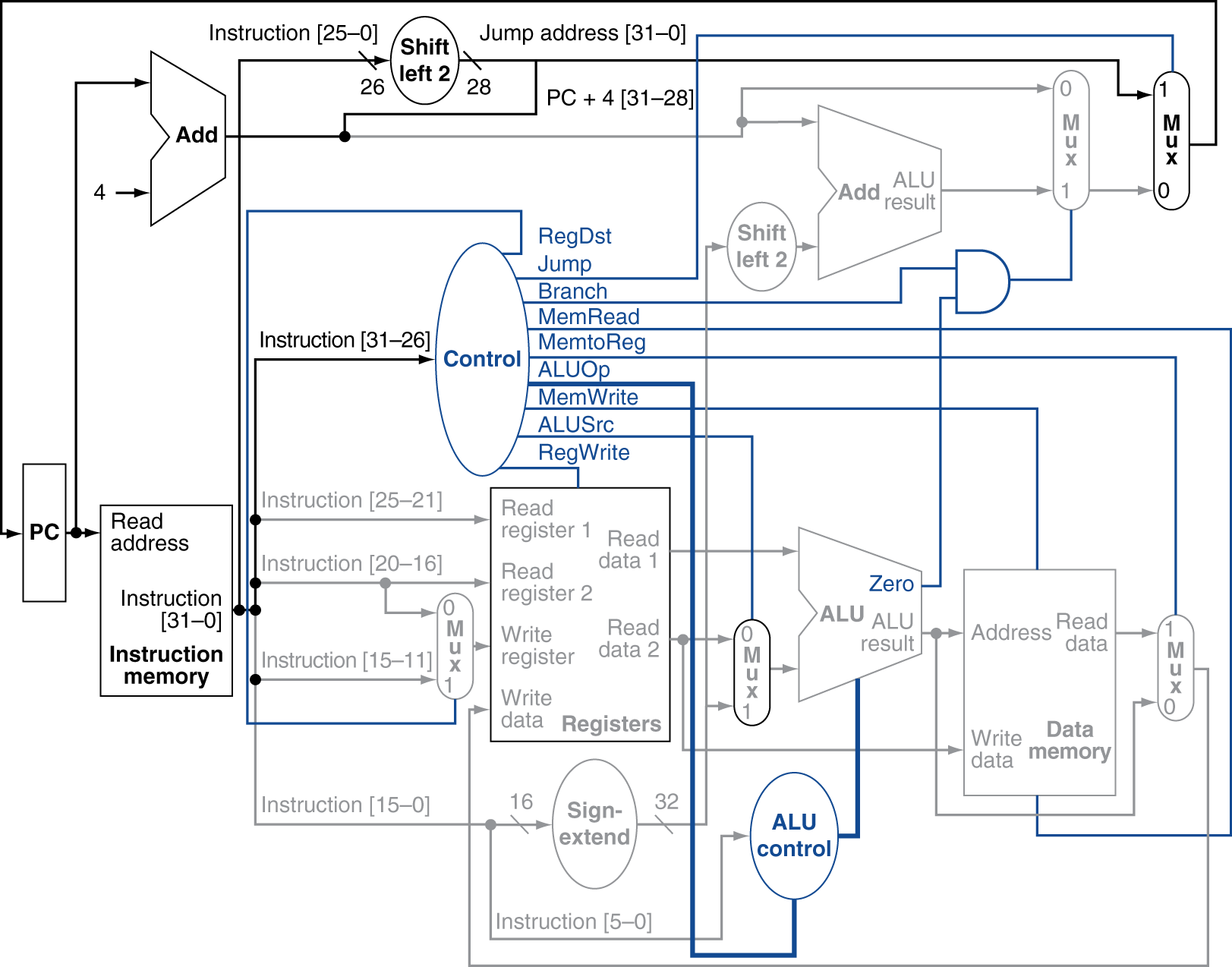 Single-Cycle Implementation
Every instruction begins execution on one clock edge and completes execution on the next clock edge.

Clock cycle time must be at least as long as the longest instruction (load word).
Cycle time = 
PC’s propagation time + 
Instruction Memory Access Time +
Register File Access Time  +
ALU Delay (address calculation)  +
Data Memory Access Time  +
Register File Setup Time  +
Clock Skew
Single-Cycle Implementation
Every instruction begins execution on one clock edge and completes execution on the next clock edge.

Clock cycle time must be at least as long as the longest instruction (load word).
The cycle time for load is much longer than any other instruction
Single-Cycle Implementation
Single-Cycle implementation is not practical
Unable to implement more complex instructions
Cannot make improves that will speed up the system unless those improvements are to load
Violates the design principle of making the common case fast
Some functional units must be duplicated, increasing hardware cost
Pipelining
Pipelining is an implementation technique in which multiple instructions are overlapped in execution.  
Pipelining is nearly universal.
Analogy for Pipelining: Laundry
Nonpipelined approach:
Place one dirty load of clothes in the washer.
When the washer is finished, place the wet load in the dryer.
When the dryer is finished, place the dry load on a table and fold.
When folding is finished, put the clothes away.

When the clothes are put away, the next load can begin.
Analogy for Pipelining: Laundry
Pipelined approach:
Place one dirty load (load A) of clothes in the washer. 
When the washer is finished, place load A in the dryer and start a new load (load B) in the washer.
When the dryer is finished, place load A on the table to fold, place load B in the dryer, and start a new load (load C) in the washer.
When folding is finished, put away load A, fold load B, place load C in the dryer, start load D in the washer.
Analogy for Pipelining: Laundry
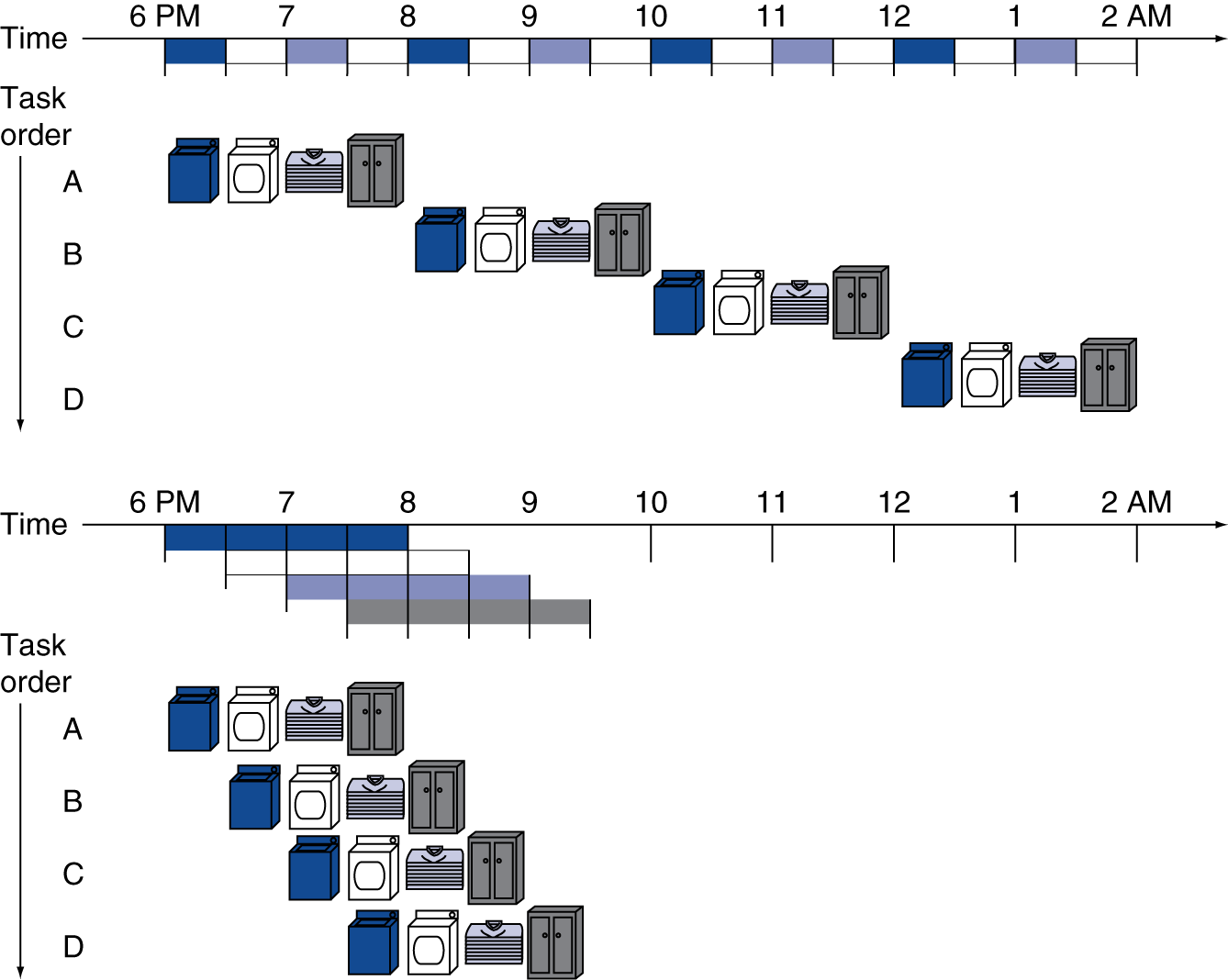 Pipelining Paradox
One load of laundry still takes the same amount of time.
The amount of time it takes to do many loads of laundry is shorter with pipelining.

Pipelining improves throughput.
Pipelining Speedup
If all the stages take about the same amount of time and there is enough work to do, then the speedup due to pipelining is roughly equal to the number of stages in the pipeline.

Laundry Analogy: 
4 stages (washing, drying, folding, putting away)
20 loads pipelined would take about 5 times as long as 1 load
20 loads of sequential laundry takes 20 times as long as 1 load
MIPS Pipeline
Fetch instruction from memory.

Read registers while decoding the instruction. 

Execute the operation or calculate an address.

Access an operand in data memory.

Write the result into a register.
Instruction Fetch	(IF)


Instruction Decode	(ID)


Execution		(EX)

Memory Access	(MEM)


Write Back		(WB)
Pipeline Speedup
If all stages are balanced
i.e., all take the same time
Time between instructionspipelined	 =		 Time between instructionsnonpipelined			Number of stages


If not balanced, speedup is less
Speedup due to increased throughput
Latency (time for each instruction) does not decrease
Programs execute billions of instructions – throughput is important!
Pipelining and ISA Design
MIPS ISA designed for pipelining
All instructions are 32-bits
Easier to fetch and decode
Few and regular instruction formats
Can decode and read registers in one step
Load/store addressing
Can calculate address in 3rd stage, access memory in 4th stage
Alignment of memory operands
Memory access takes only one cycle
MIPS Pipelined Datapath
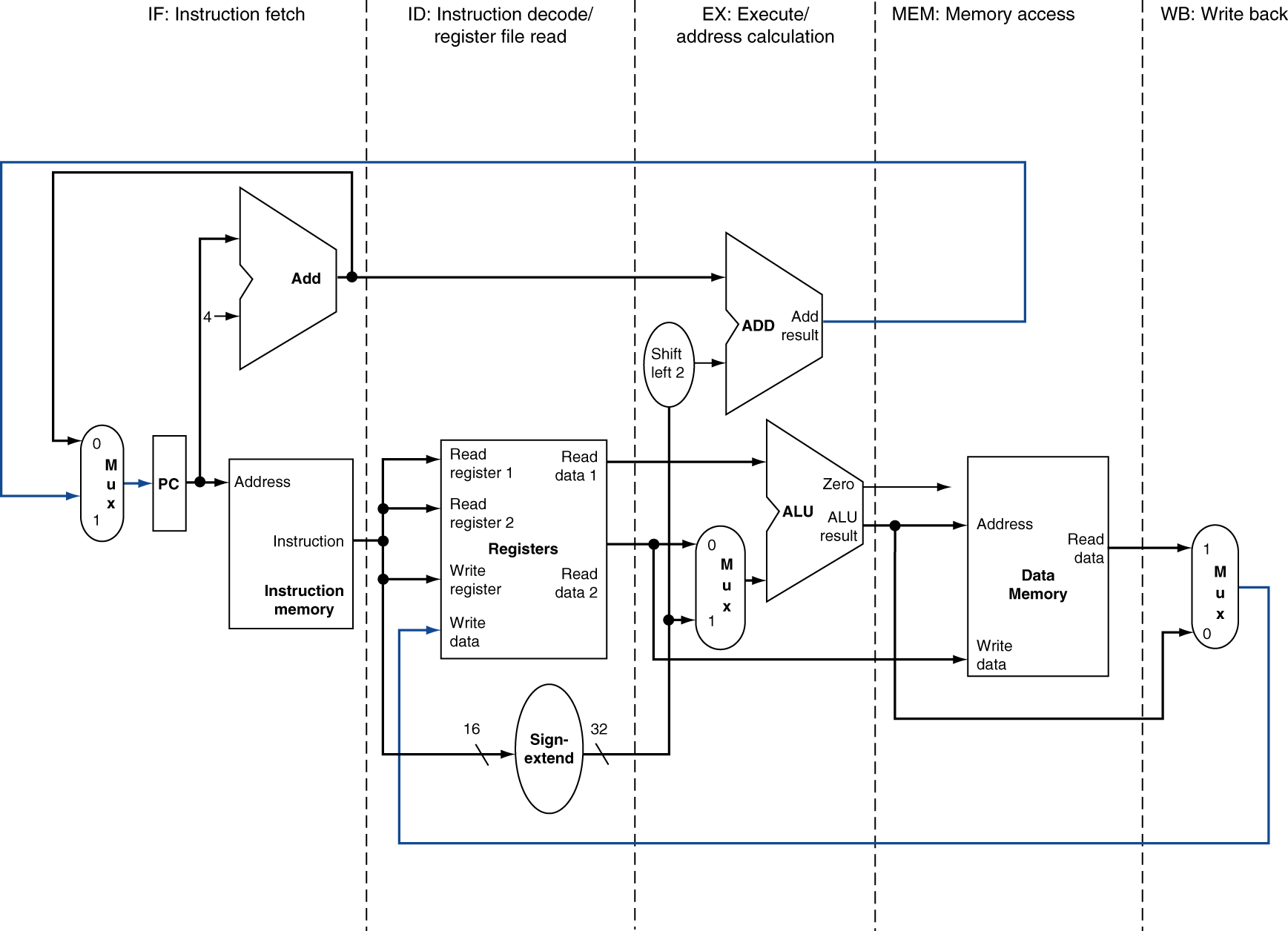 Branch
WB
Pipelined Execution
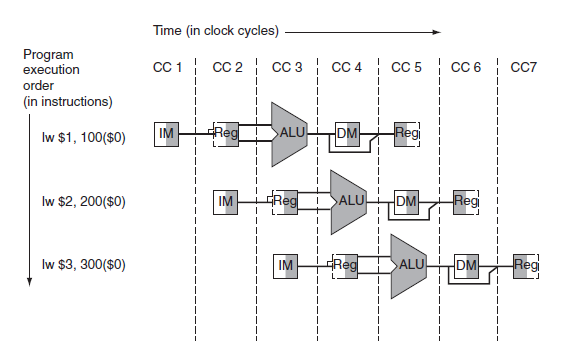 Pipeline registers
Need registers between stages
To hold information produced in previous cycle
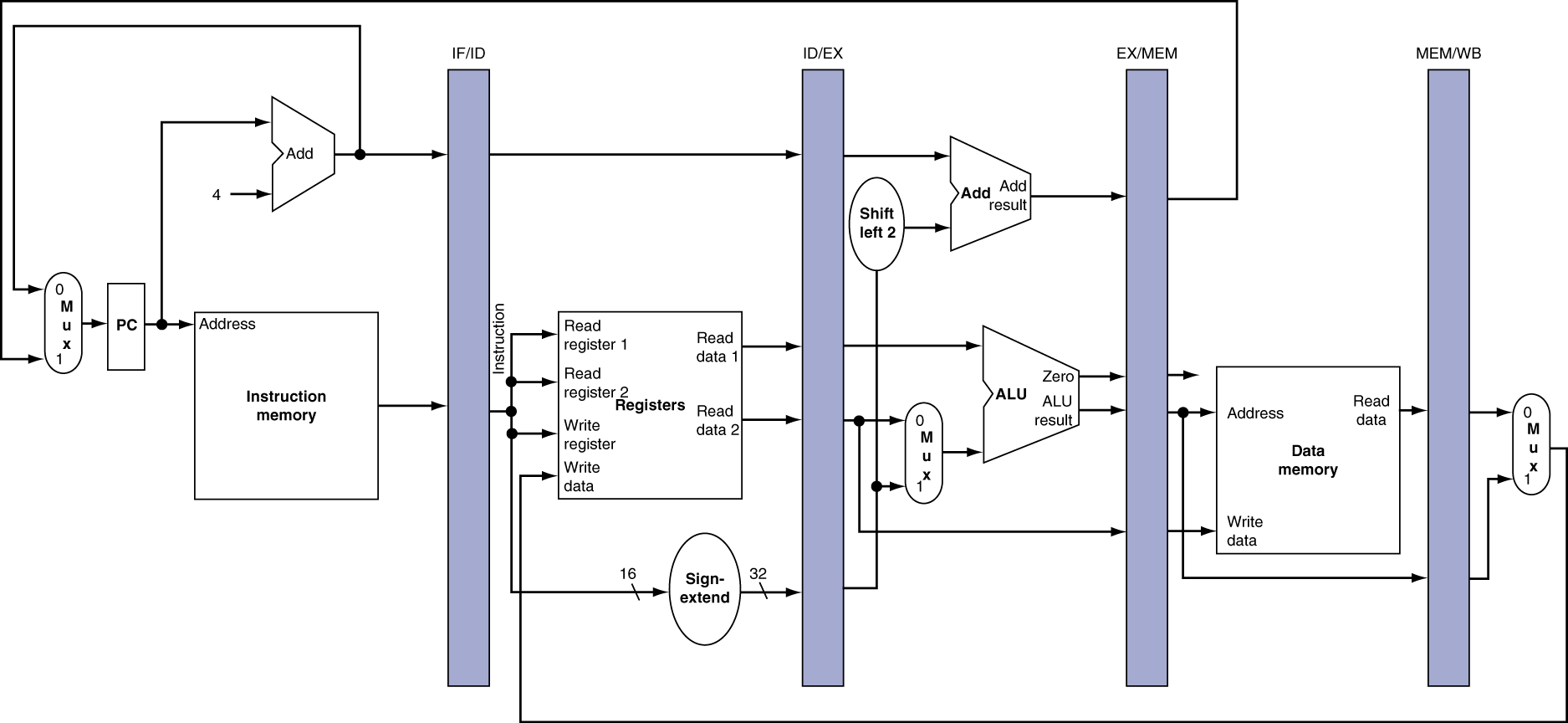 IF for Load
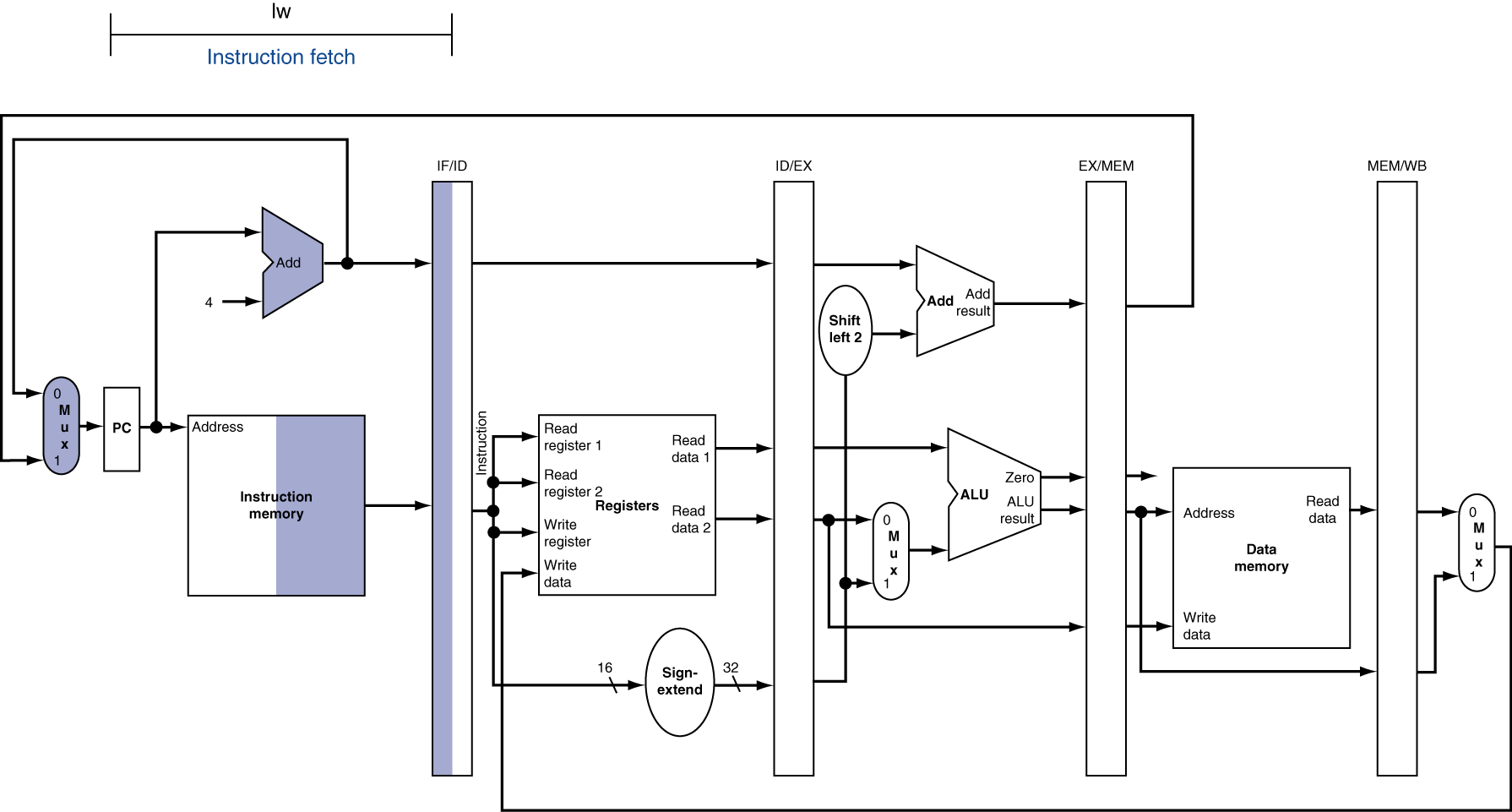 ID for Load
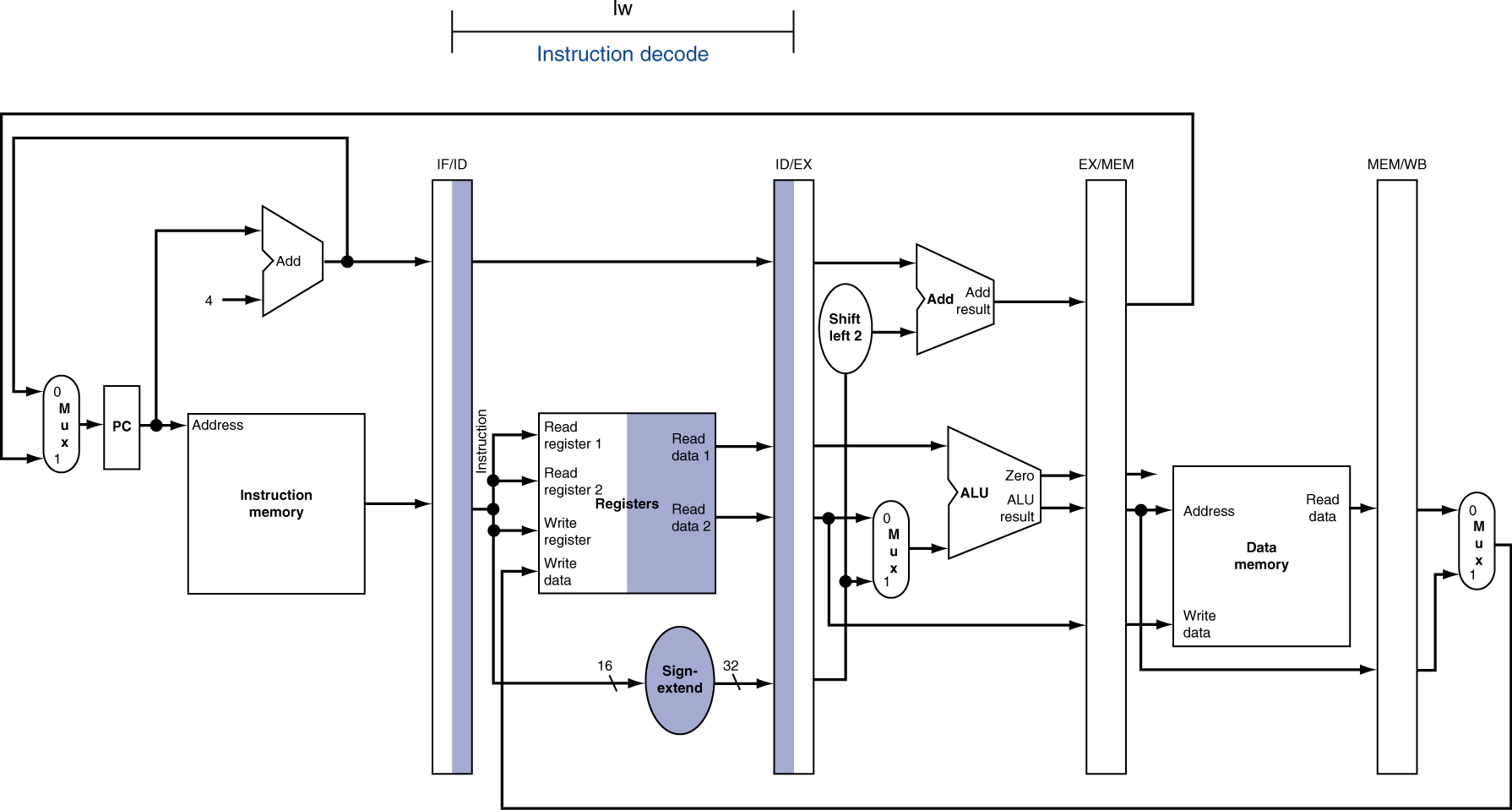 EX for Load
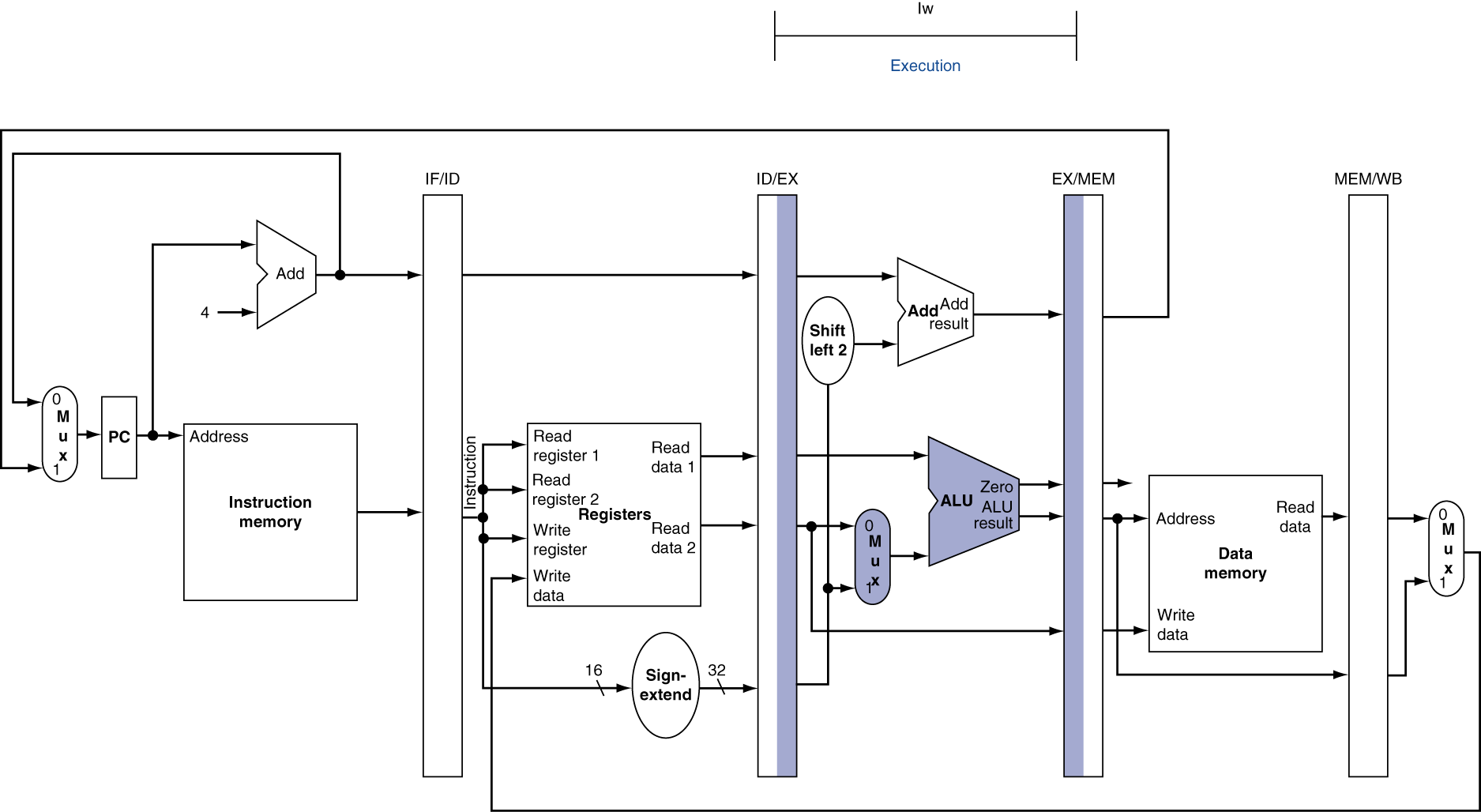 MEM for Load
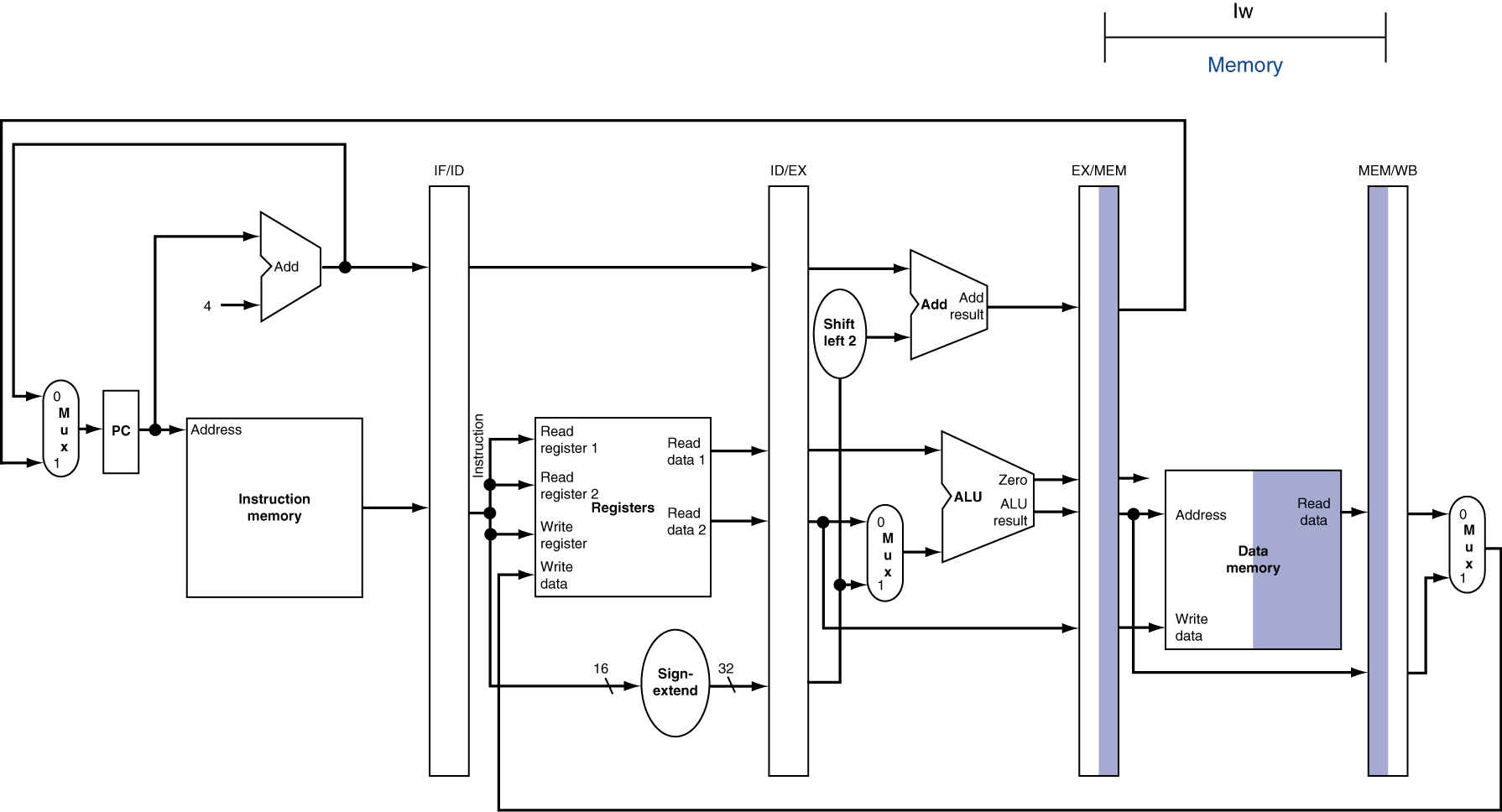 WB for Load
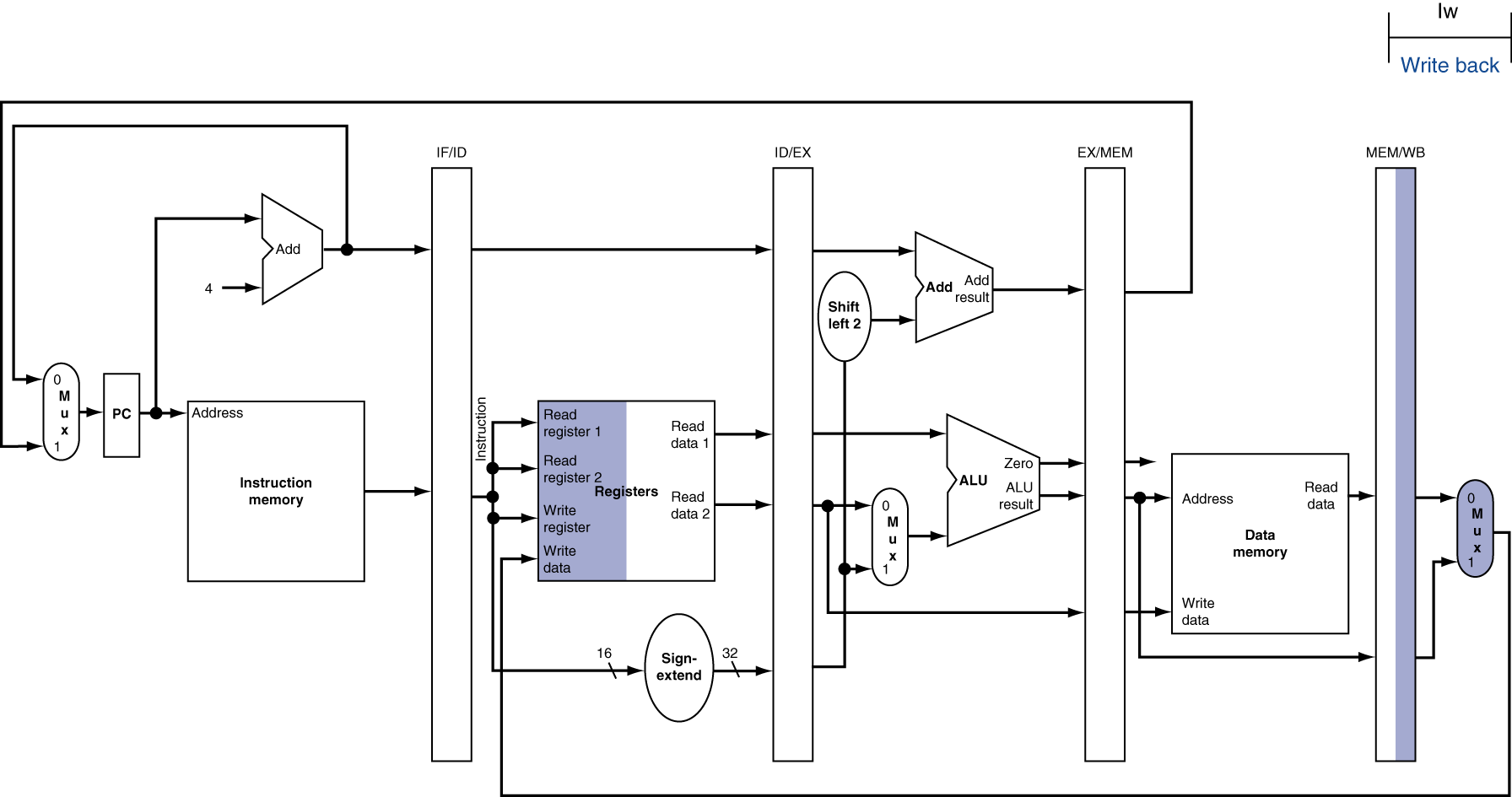 Wrongregisternumber
Corrected Datapath for Load
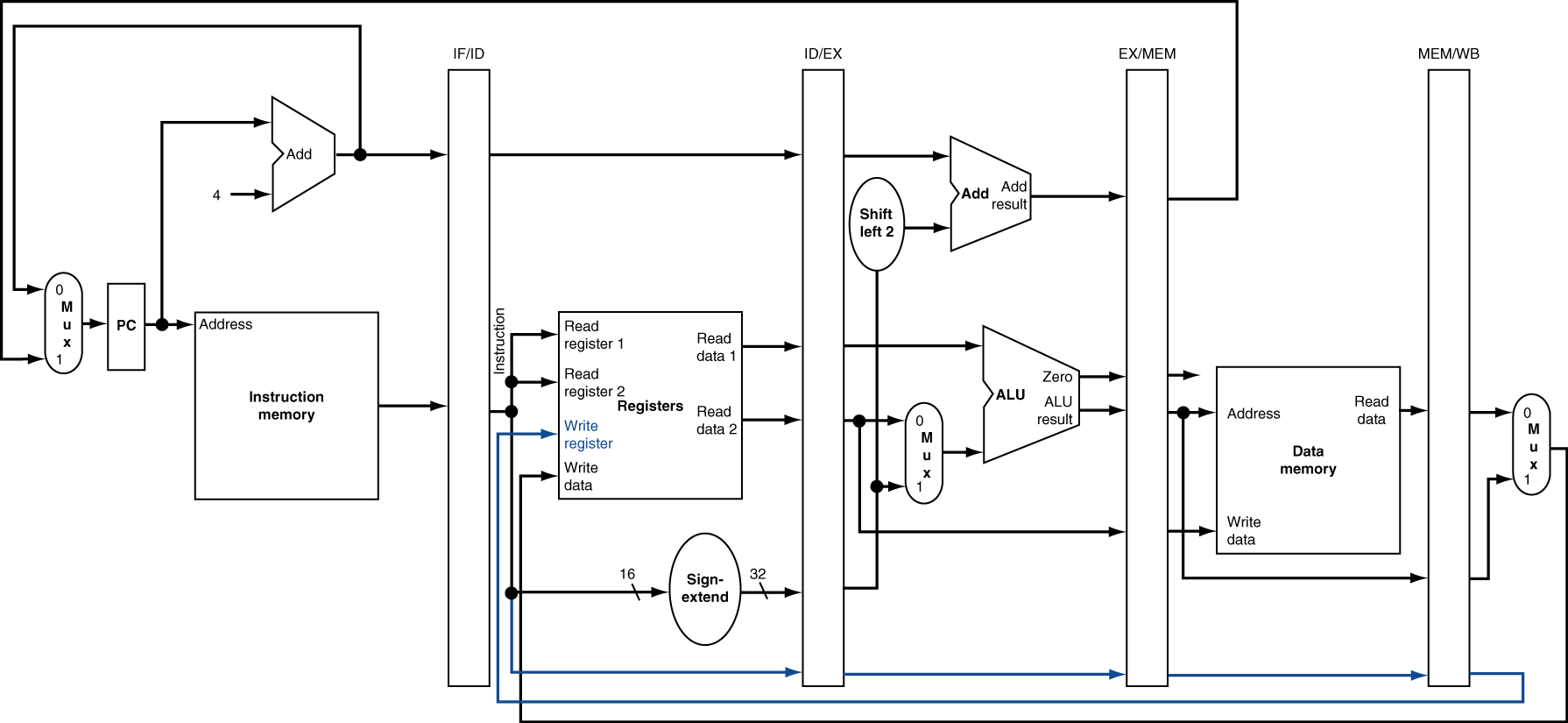 Pipelined Control
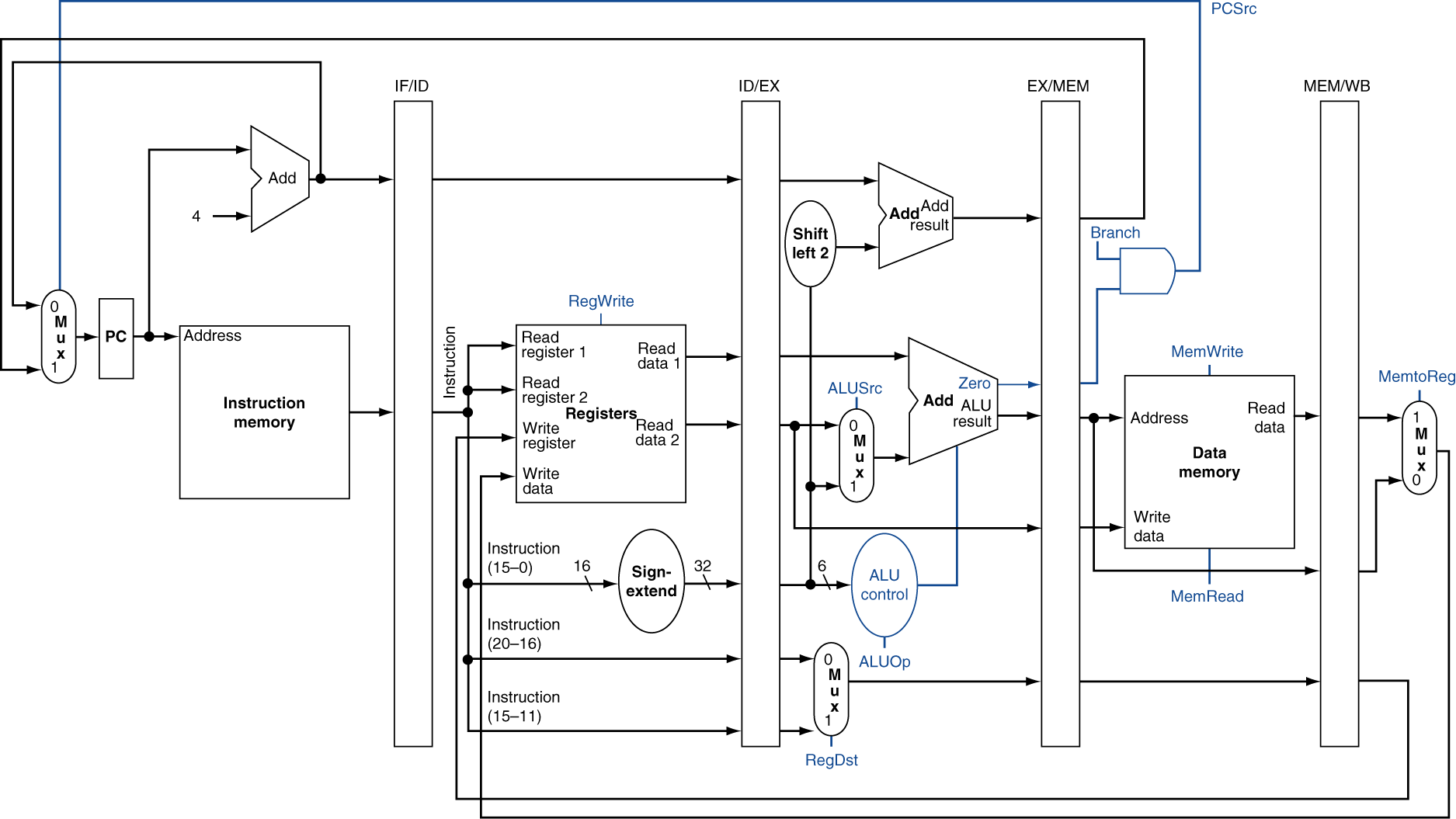 Pipelined Control
Instruction fetch: 
PC written on every clock cycle
Instruction memory read on every clock cycle
no optional control lines

Instruction decode/register file read
Register file read on every clock cycle
no optional control lines

Execution:
Set RegDst:	select the Result register
Set ALUOp:	select the ALU operation
Set ALUSrc. 	select either Read data 2 or a sign-extended immediate for the ALU.

Memory access: 
Set Branch:	affects PCSrc
Set MemRead
Set MemWrite. 

Write back: 
Set MemtoReg:	decides between sending the ALU result or the memory value to the register file
Set Reg-Write:	specifies whether the register file can be written
Pipelined Control
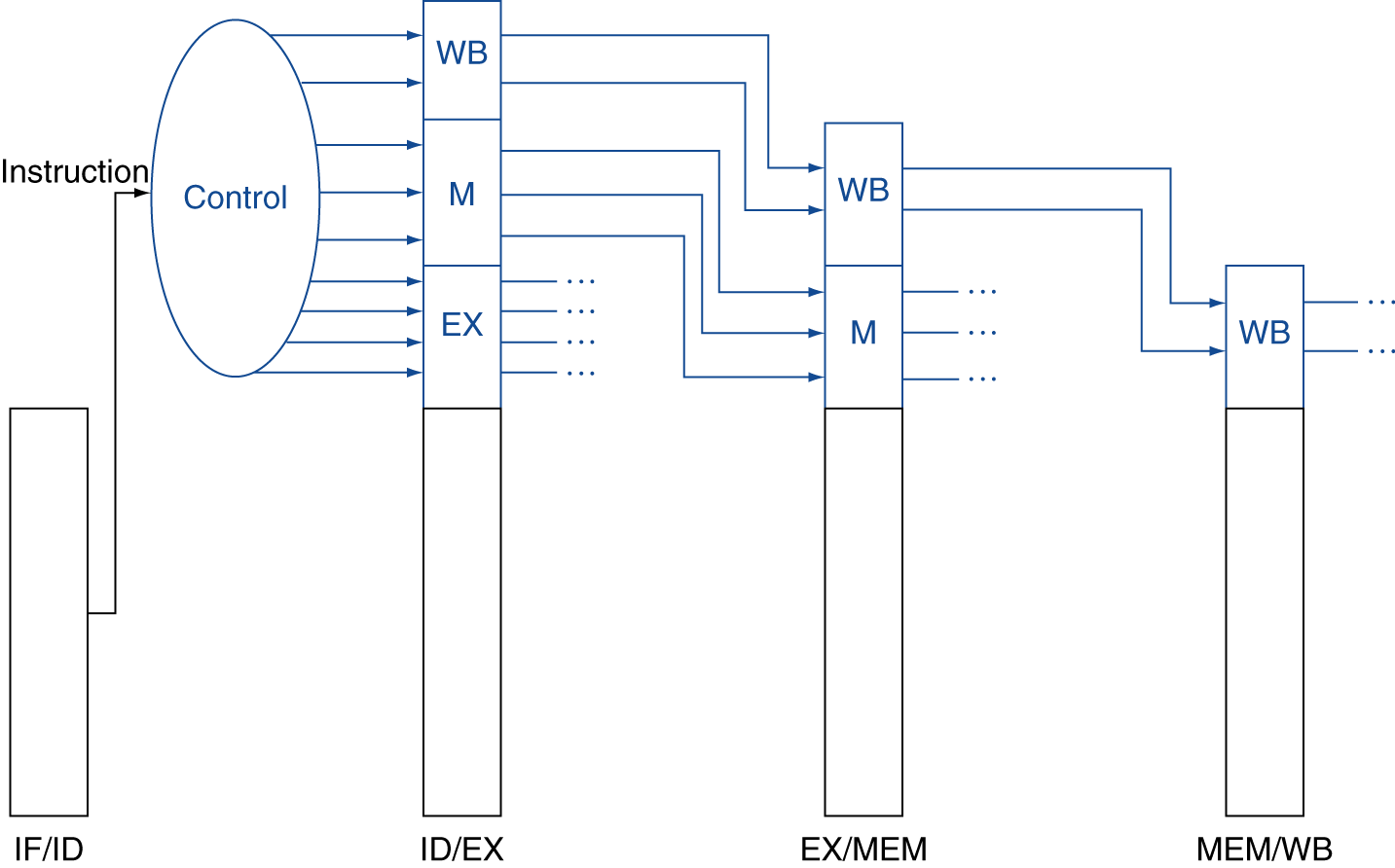 RegDst
ALUSrc
ALUOp1
ALUOp0
Branch
MemRead
MemWrite
MemtoReg
Regwrite
Pipelined Control
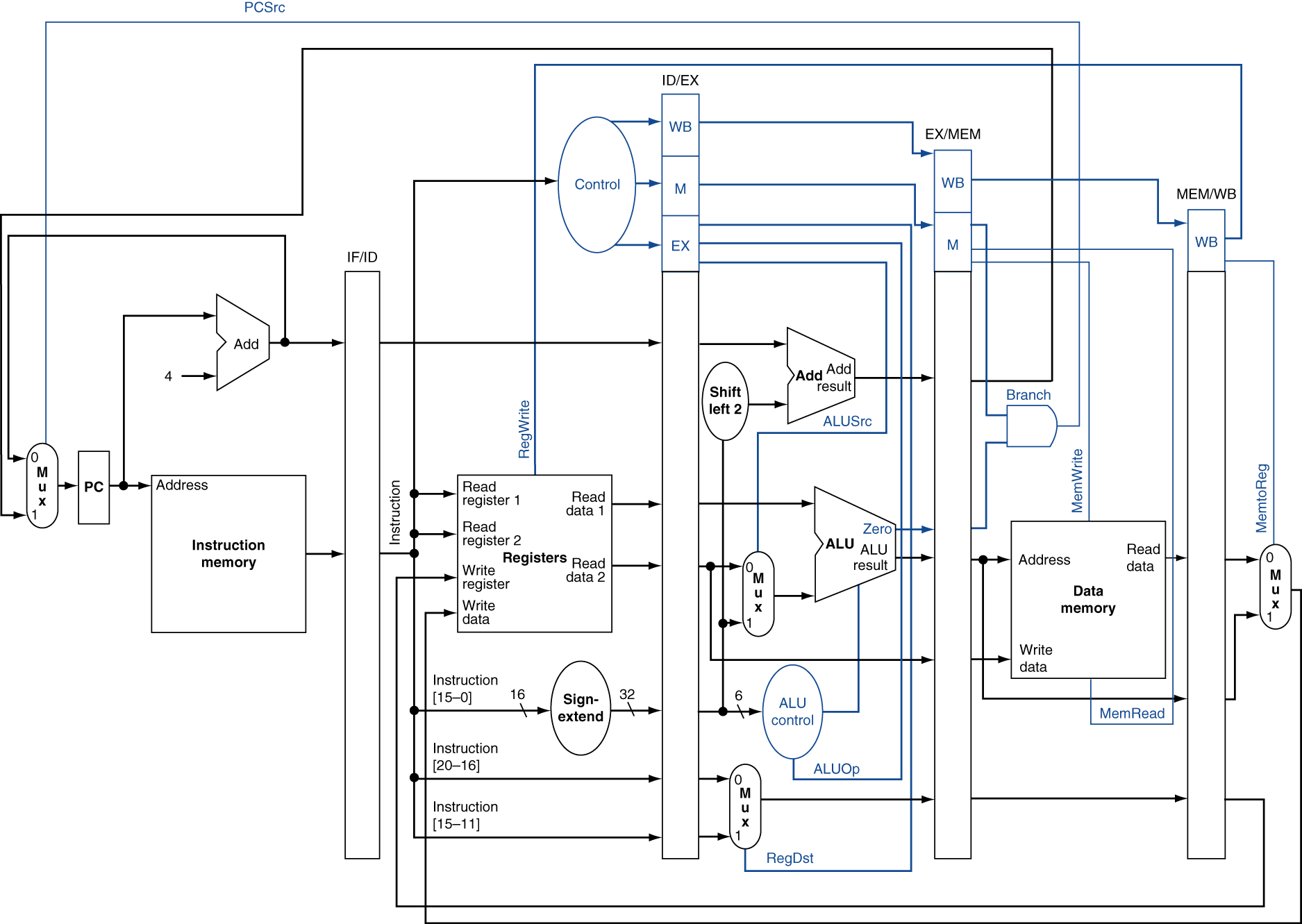 Hazards
Situations that prevent starting the next instruction in the next cycle

Structure hazard
A required resource is busy
Data hazard
Need to wait for previous instruction to complete its data read/write
Control hazard
Deciding on control action depends on previous instruction
Structure Hazards
Conflict for use of a resource

In MIPS pipeline with a single memory
Load/store requires data access
Instruction fetch would have to stall for that cycle
Would cause a pipeline “bubble”

Hence, pipelined datapaths require separate instruction/data memories
Or separate instruction/data caches
Data Hazards
An instruction depends on completion of data access by a previous instruction
add	$s0, $t0, $t1
sub	$t2, $s0, $t3
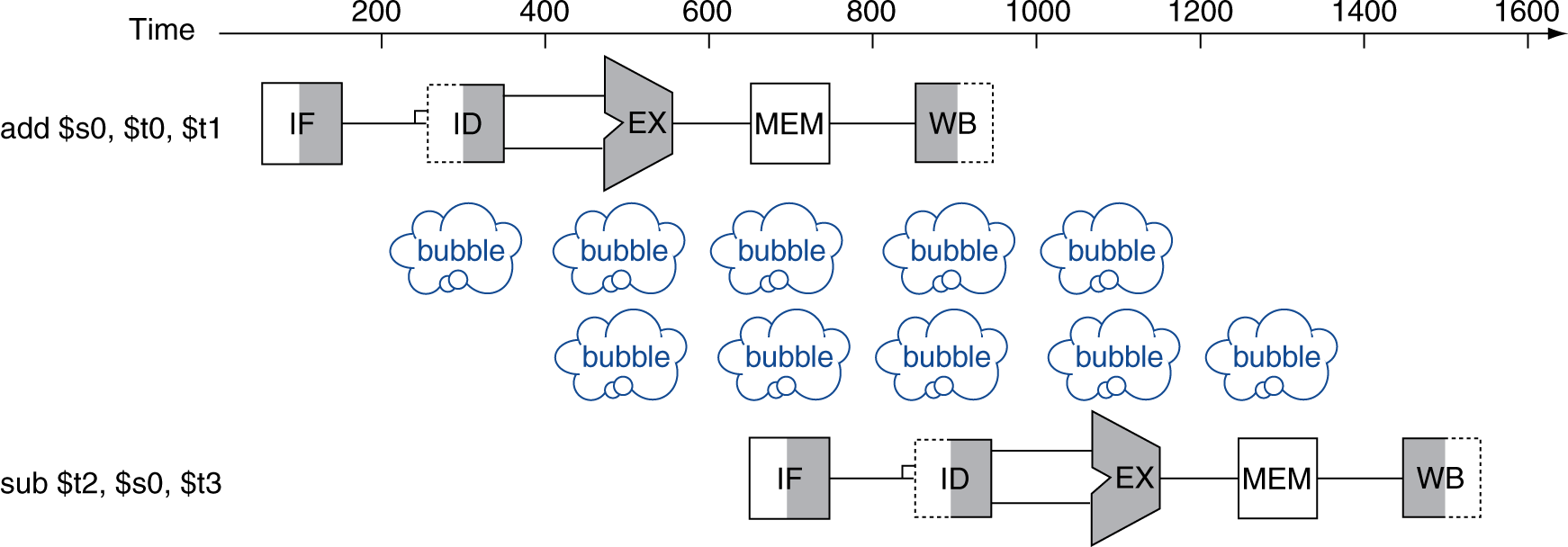 Forwarding (aka Bypassing)
Use result when it is computed
Don’t wait for it to be stored in a register
Requires extra connections in the datapath
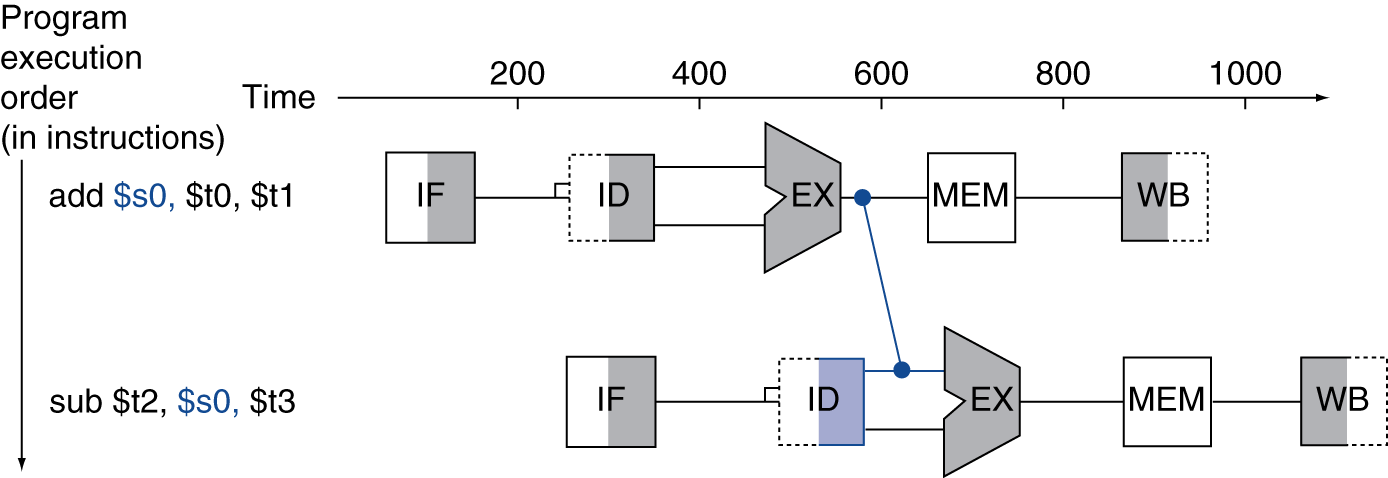 Forwarding
Forwarding: the result is passed forward from an earlier instruction to a later instruction.
Load-Use Data Hazard
Can’t always avoid stalls by forwarding
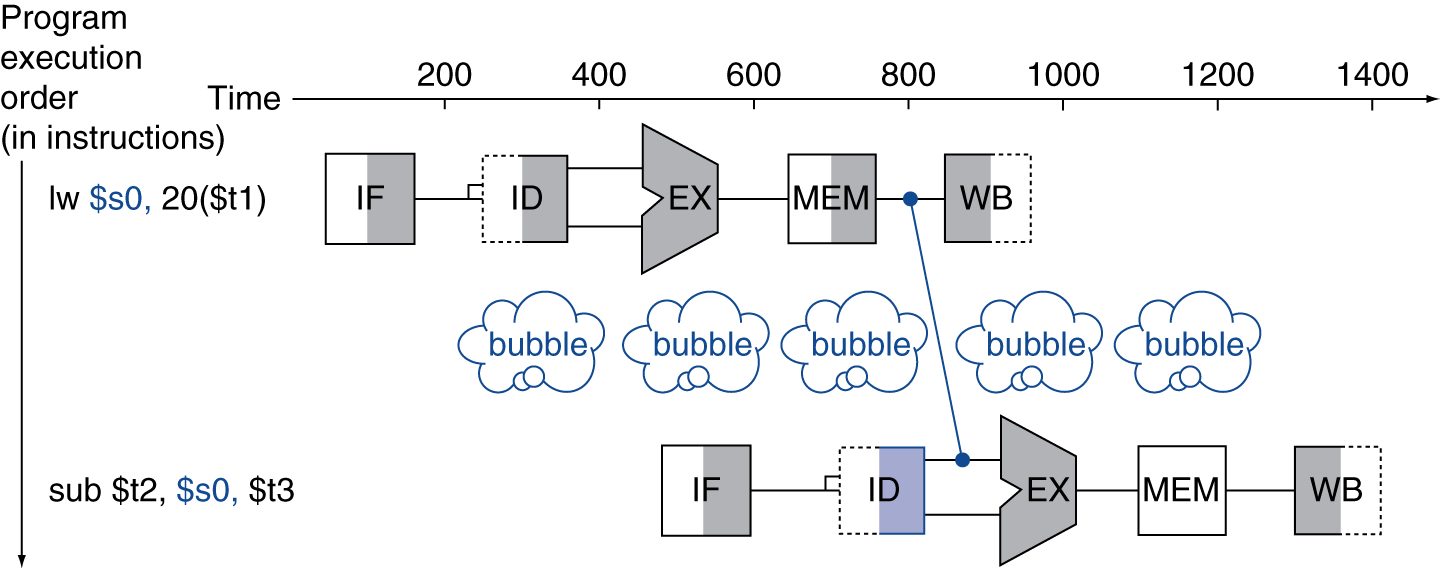 Pipeline Stalls
A stall (bubble) is implemented with a nop
“No operation”
Force control values in ID/EX register to 0
Stall/Bubble in the Pipeline
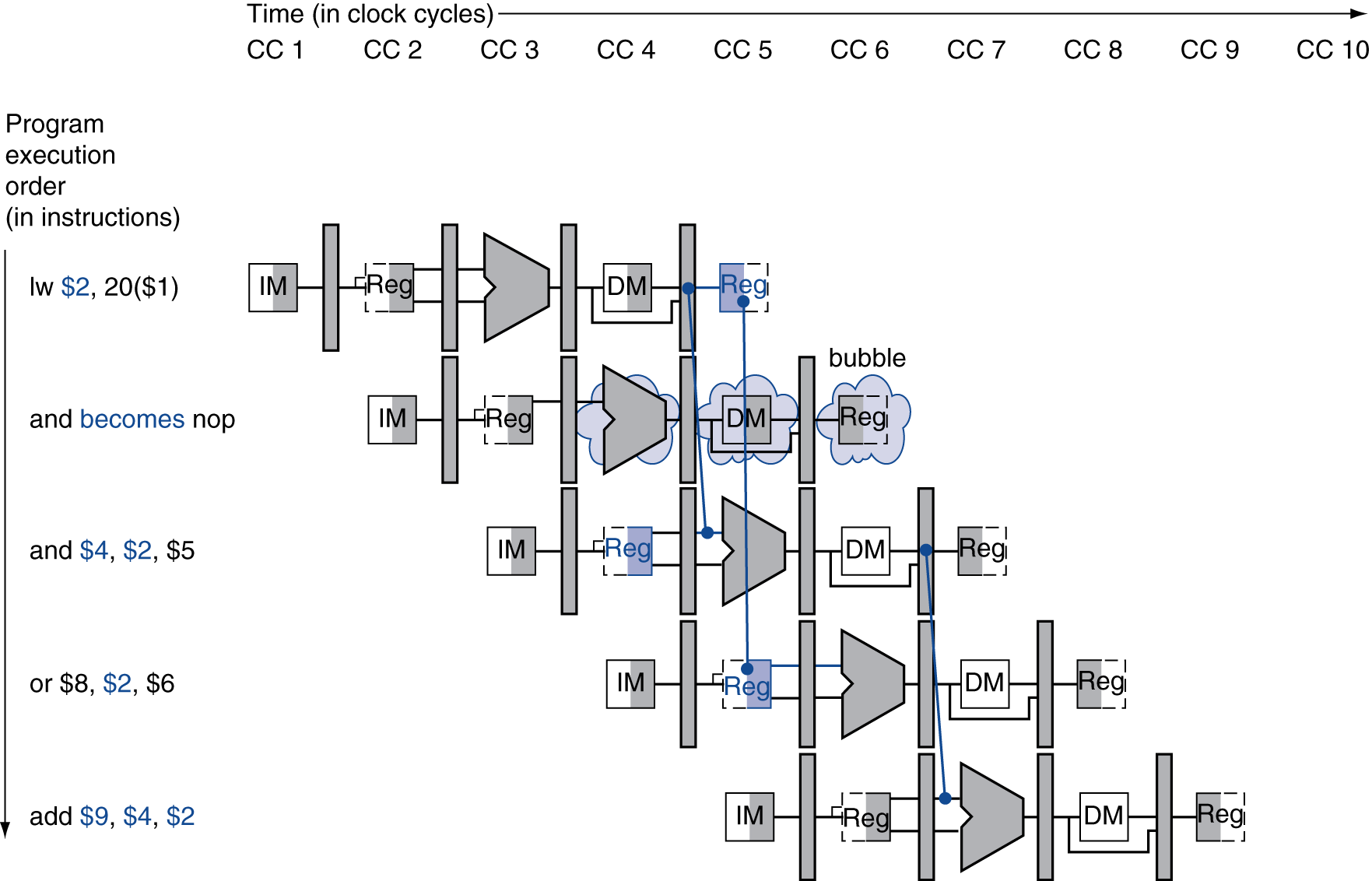 Stall inserted here
Code Scheduling to Avoid Stalls
Reorder code to avoid use of load result in the next instruction
C code for A = B + E; C = B + F;
lw	$t1, 0($t0)
lw	$t2, 4($t0)
add	$t3, $t1, $t2
sw	$t3, 12($t0)
lw	$t4, 8($t0)
add	$t5, $t1, $t4
sw	$t5, 16($t0)
lw	$t1, 0($t0)
lw	$t2, 4($t0)
lw	$t4, 8($t0)
add	$t3, $t1, $t2
sw	$t3, 12($t0)
add	$t5, $t1, $t4
sw	$t5, 16($t0)
stall
stall
13 cycles
11 cycles
Control Hazards
Branch Hazards

Branch determines flow of control
Fetching next instruction depends on branch outcome
Pipeline can’t always fetch correct instruction
Still working on ID stage of branch
Stall on Branch
Wait until branch outcome determined before fetching next instruction
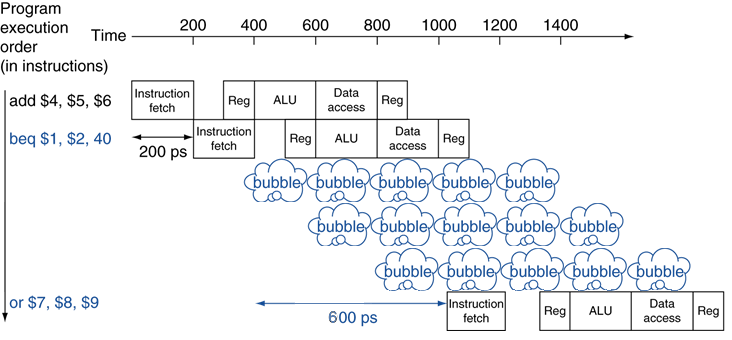 Branch Prediction
Longer pipelines can’t readily determine branch outcome early
Stall penalty becomes unacceptable
Predict outcome of branch
Only stall if prediction is wrong
In MIPS pipeline
Can predict branches not taken
Fetch instruction after branch, with no delay
Predict Branch Not Taken
If branch is determined as taken in MEM:
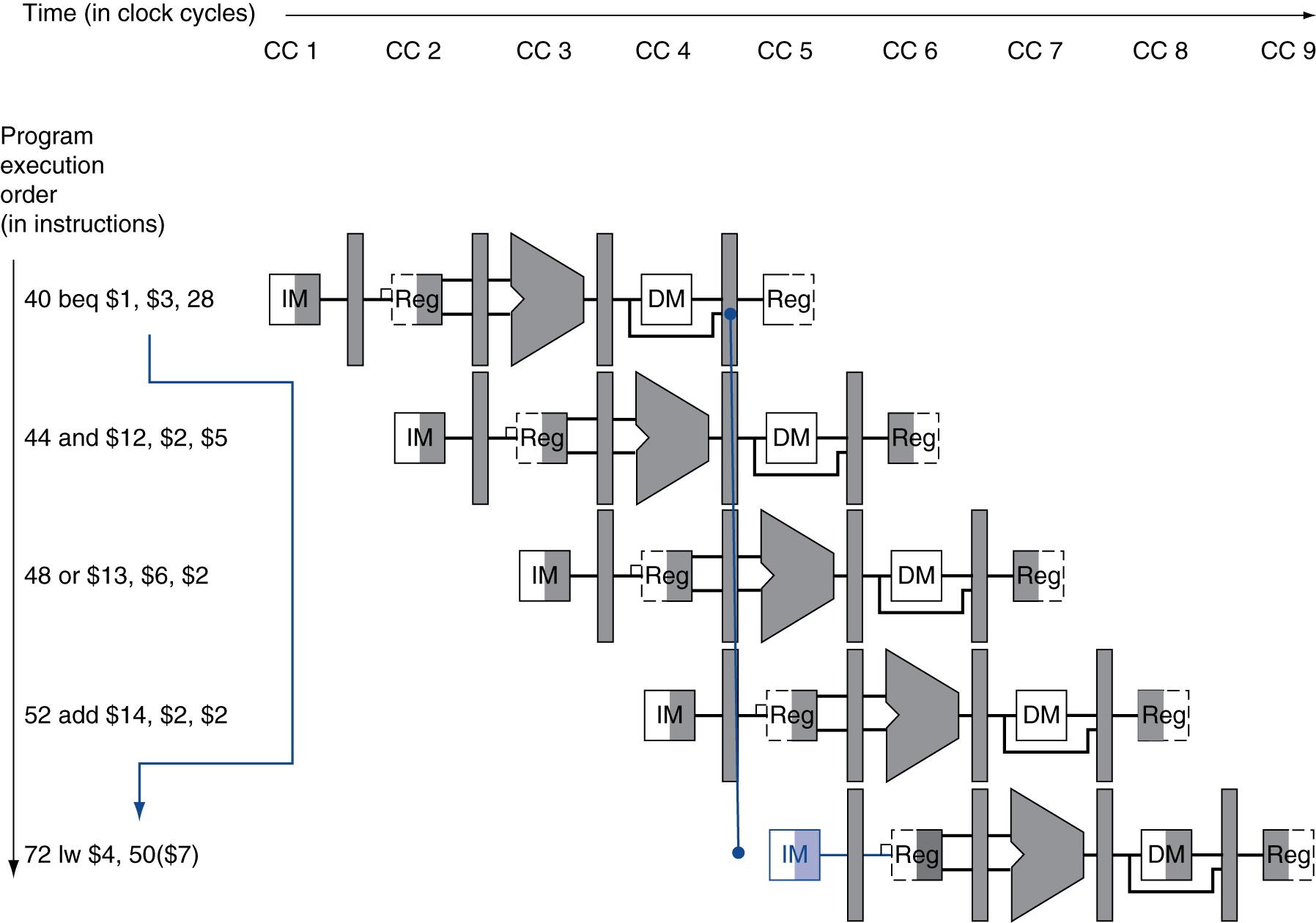 Flush theseinstructions
(Set controlvalues to 0)
PC
Predict Branch Not Taken
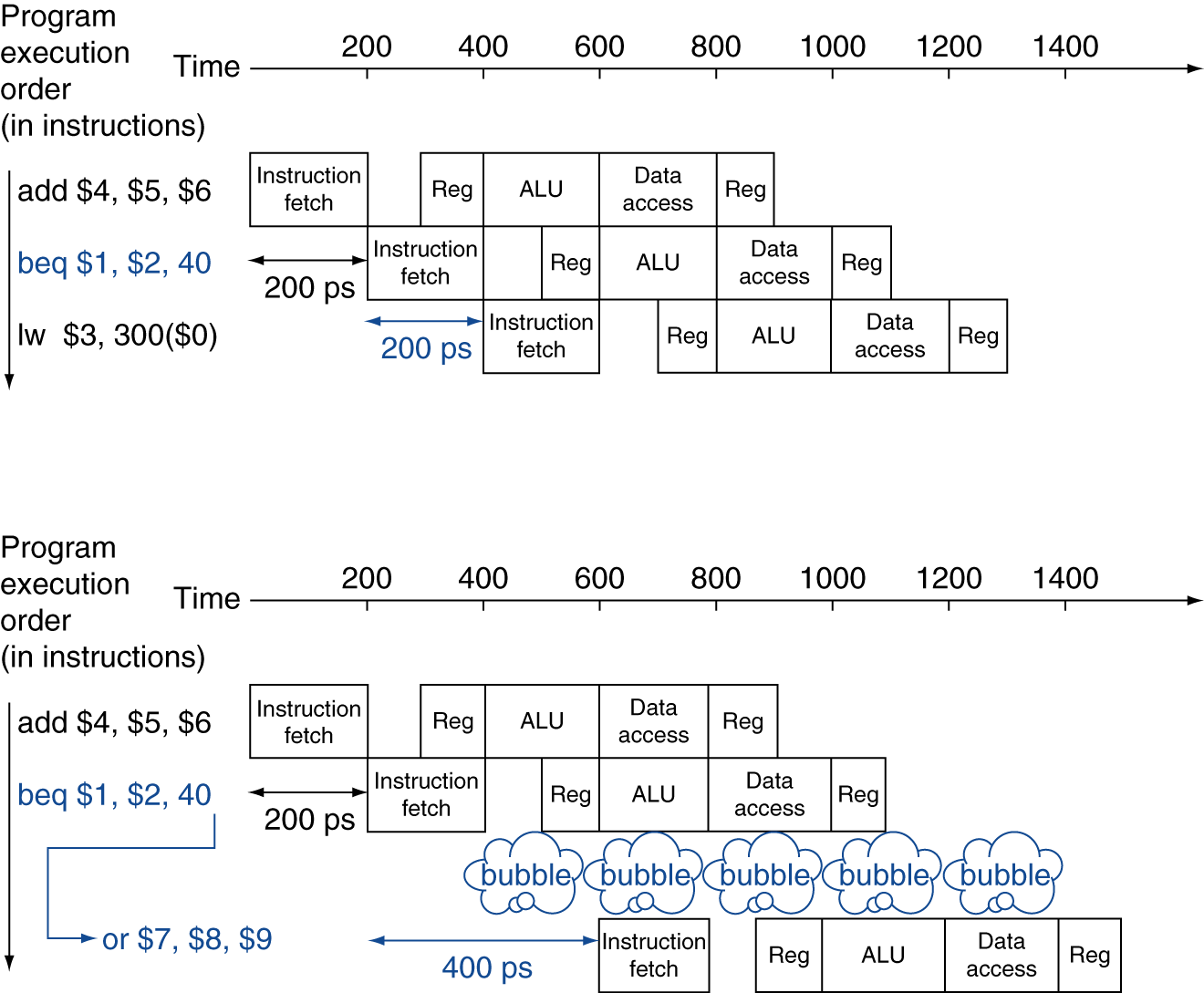 Prediction correct
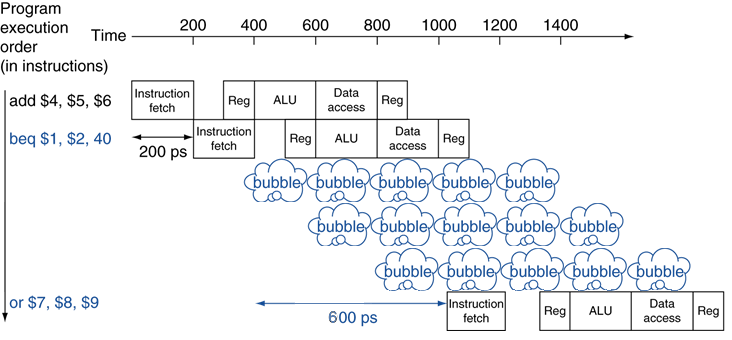 Prediction incorrect
Predict Branch Not Taken
If branches are untaken half the time, and if it costs little to discard the instructions, this optimization halves the cost of control hazards.
Branch Prediction
Static branch prediction
Based on typical branch behavior
Example: loop and if-statement branches
Predict backward branches taken
Predict forward branches not taken
Dynamic Branch Prediction
In deeper and superscalar pipelines, branch penalty is more significant
Use dynamic prediction
Branch History Table
Indexed by recent branch instruction addresses
Stores outcome (taken/not taken)
To execute a branch
Check table, expect the same outcome
Start fetching from fall-through or target
If wrong, flush pipeline and flip prediction
1-Bit Predictor: Shortcoming
Inner loop branches mispredicted twice!
outer: …       …inner: …
       …
       beq …, …, inner       …       beq …, …, outer
Mispredict as taken on last iteration of inner loop
Then mispredict as not taken on first iteration of inner loop next time around
2-Bit Predictor
Only change prediction on two successive mispredictions
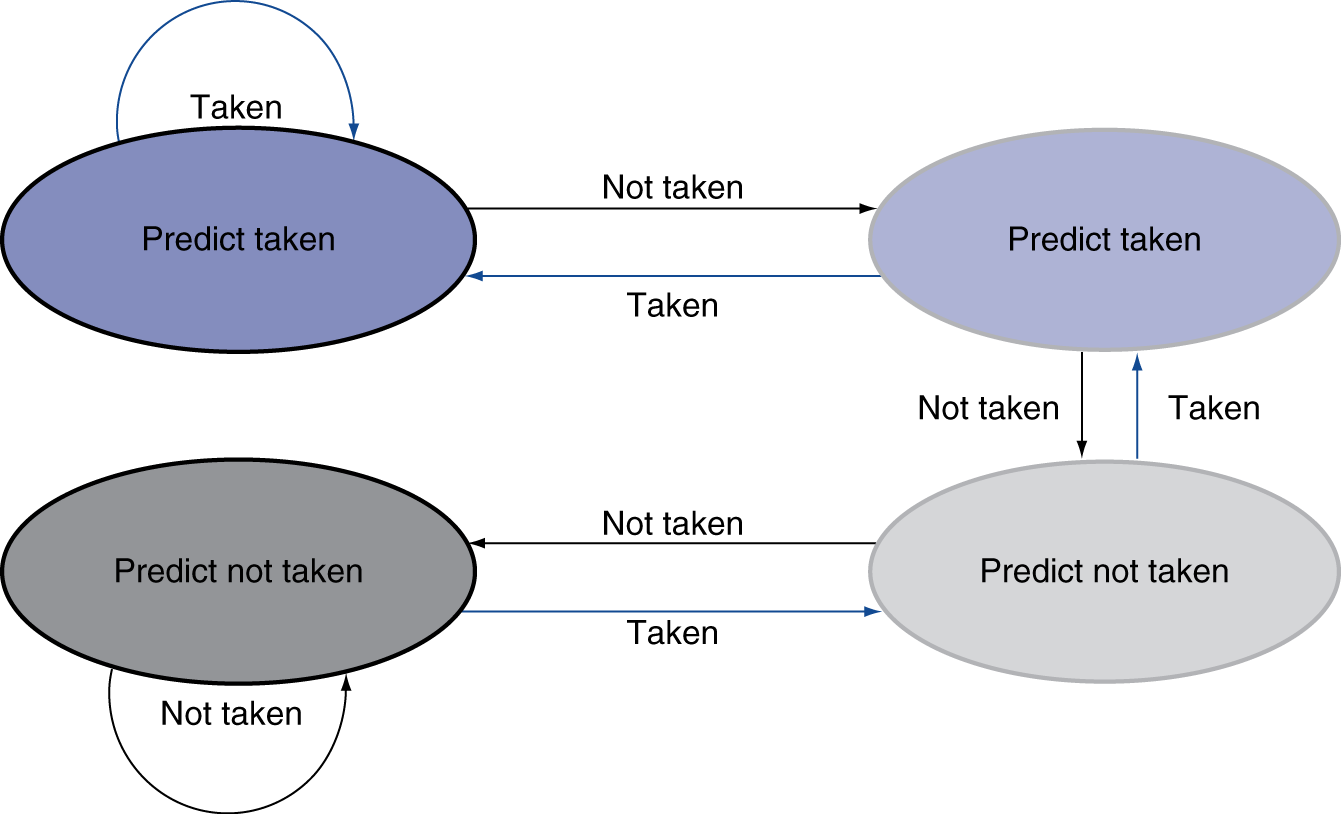 Delayed Decision
Branch Instruction
Execute the next sequential instruction
Execute the instruction that resulted from the branch


add $4, $5, $6		->		beq $1, $2, 40
beq $1, $2, 40		->		add $4, $5, $6
<branch result>				<branch result>
Cycle Time Matters
Delayed branches work when branches are short
no processor uses a delayed branch of more than 1 cycle

Longer branch delays rely on hardware based branch prediction
Reducing Branch Delay
Insight:
many branches rely only on simple tests 
can be implemented with a few gates over an ALU
more complex branches take two instructions
slt followed by beq/bne

Move hardware to determine outcome to ID stage
Target address adder
Register comparator

Reduces the penalty of a branch to only one instruction if the branch is taken
Summary
Pipelining improves performance by increasing instruction throughput
Executes multiple instructions in parallel
Each instruction has the same latency
Subject to hazards
Structure, data, control
Instruction set design affects complexity of pipeline implementation
Exceptions and Interrupts
“Unexpected” events requiring change in flow of control

Exception
Arises within the CPU
Examples: undefined opcode, overflow, syscall

Interrupt
From an external I/O controller
Handling Exceptions
In MIPS, exceptions managed by a System Control Coprocessor (CP0)

Save PC of offending (or interrupted) instruction
In MIPS: Exception Program Counter (EPC)

Save indication of the problem
In MIPS: Status register
0000 – undefined instruction
0180 – arithmetic overflow

Jump to handler
Handler Actions
Read cause, and transfer to relevant handler

Determine action required

If restartable
Take corrective action
use EPC to return to program
Otherwise
Terminate program
Report error using EPC
Exceptions in a Pipeline
Another form of control hazard

Consider overflow on add in EX stage
	add $1, $2, $1
Prevent $1 from being overwritten
Complete previous instructions
Flush add and subsequent instructions
Set Cause and EPC register values
Transfer control to handler

Similar to mispredicted branch
Use much of the same hardware
Multiple Exceptions
Pipelining overlaps multiple instructions
Could have multiple exceptions at once
Simple approach: deal with exception from earliest instruction
Flush subsequent instructions
Fallacies
Pipelining is easy
The basic idea is easy
The devil is in the details
e.g., detecting data hazards
Pipelining is independent of technology
So why haven’t we always done pipelining?
More transistors make more advanced techniques feasible
Pipeline-related ISA design needs to take account of technology trends
Pitfalls
Poor ISA design can make pipelining harder
e.g., complex instruction sets (VAX, IA-32)
Significant overhead to make pipelining work
e.g., complex addressing modes
Register update side effects, memory indirection
e.g., delayed branches
Advanced pipelines have long delay slots
Concluding Remarks
ISA influences design of datapath and control
Datapath and control influence design of ISA

Pipelining improves instruction throughput
More instructions completed per second
Latency for each instruction not reduced

Hazards: structural, data, control

Exceptions are handled by a outside handler and control hazard logic.